Philippians 3:1-9
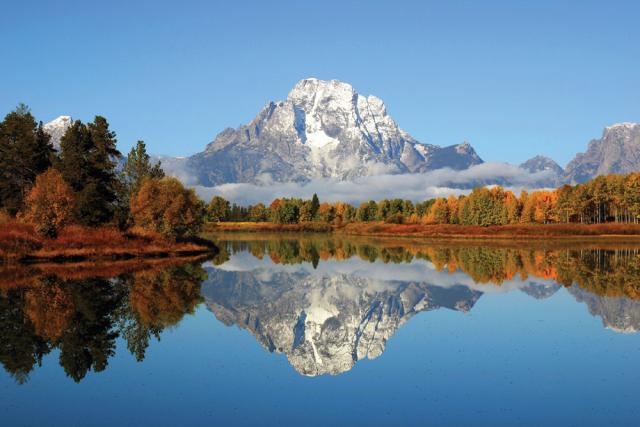 Christ Alone
Preached by Dan BridgesAmman International Church, Jordan (AmmanChurch.org)Uploaded by Dr. Rick Griffith • Jordan Evangelical Theological SeminaryFiles in many languages for free download at BibleStudyDownloads.org
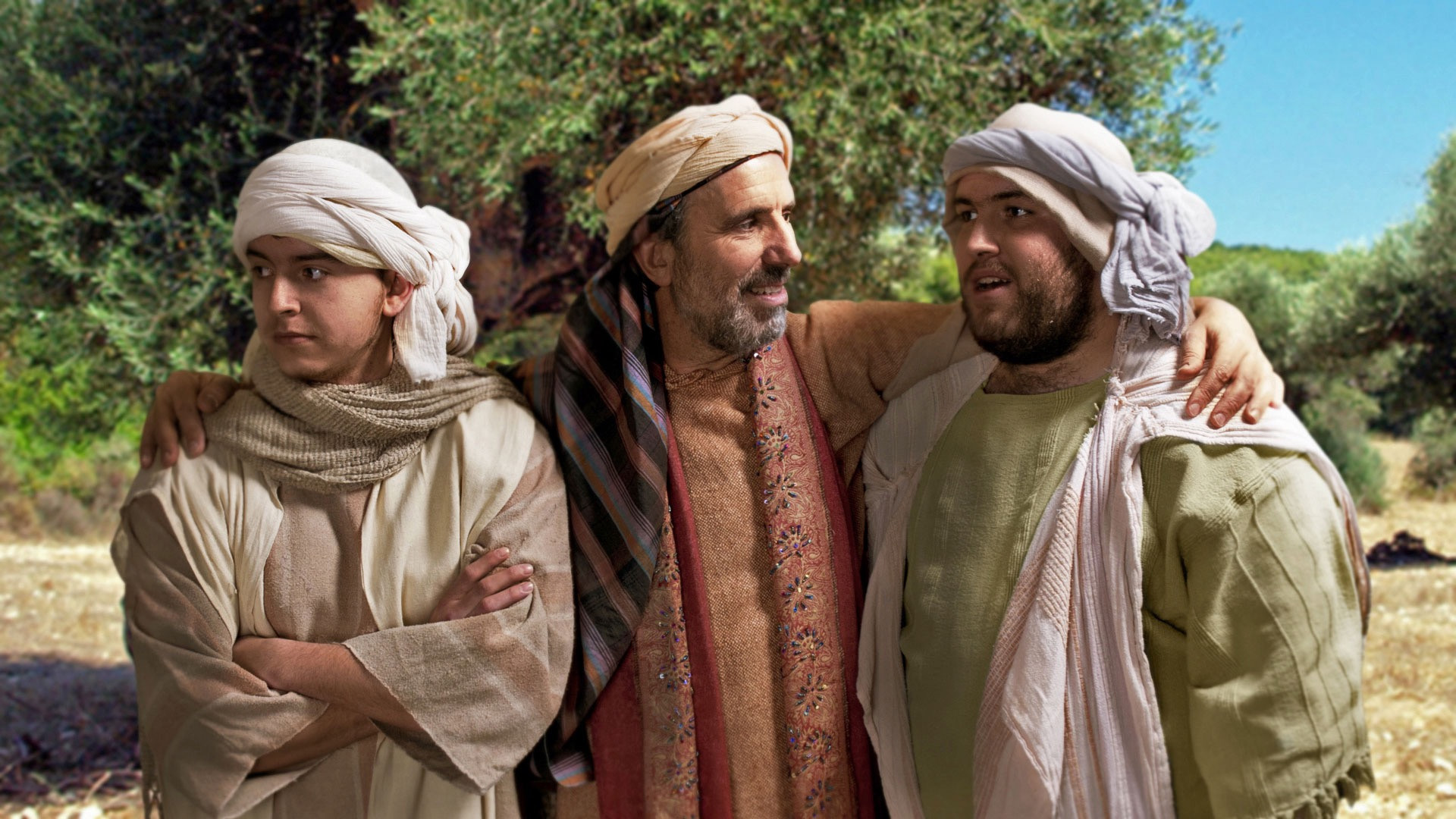 Why did Jesus tell the Parable of the “Prodigal Son”?
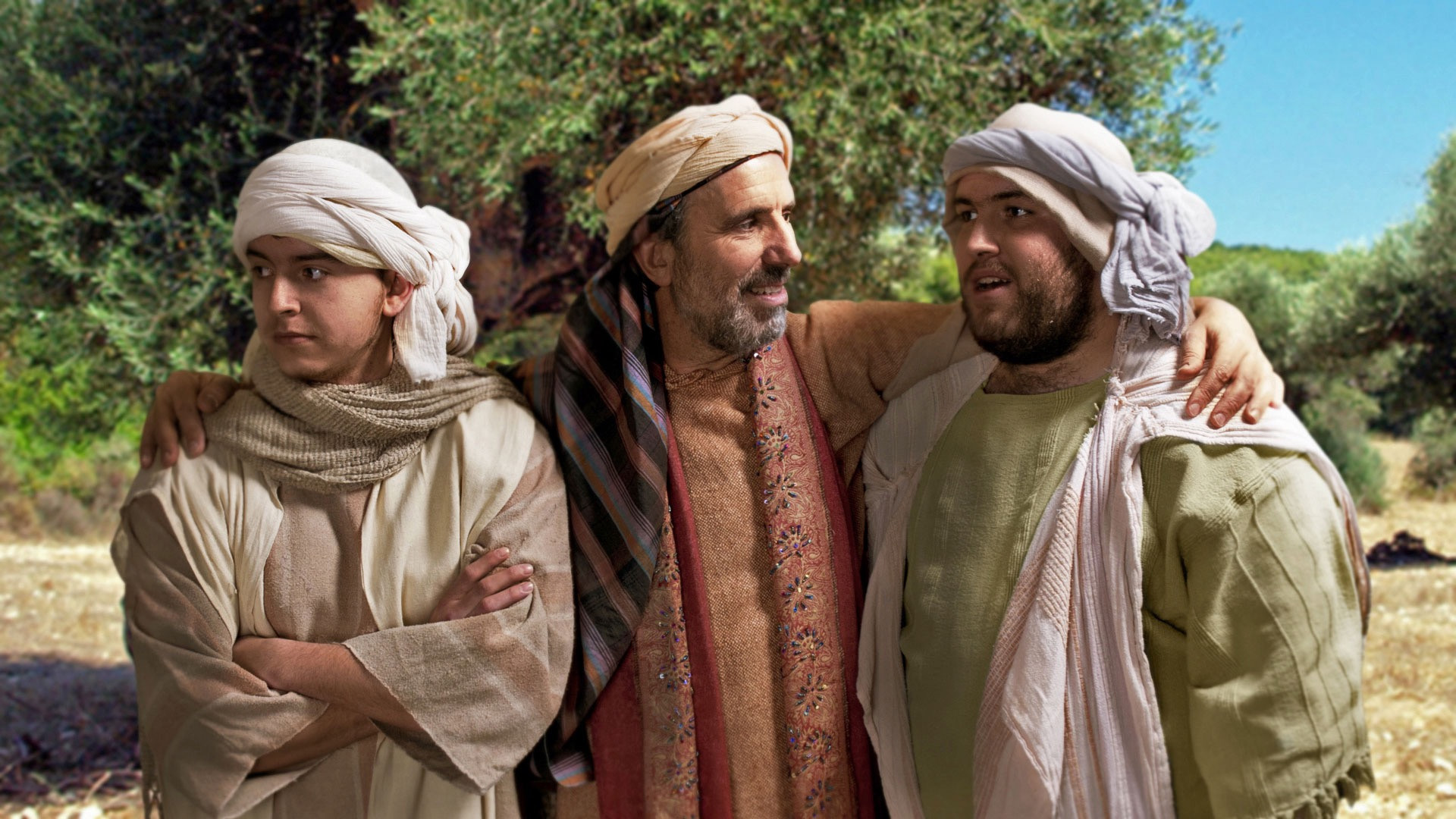 Tax collectors and other notorious sinners often came to listen to Jesus teach. This made the Pharisees and teachers of religious law complain that he was associating with such sinful people—even eating with them!                     Luke 15:1-2
 So Jesus told them this story: If a man has a hundred sheep…
Or suppose a woman has ten silver coins…
To illustrate the point further, Jesus told them this story: A man had two sons…
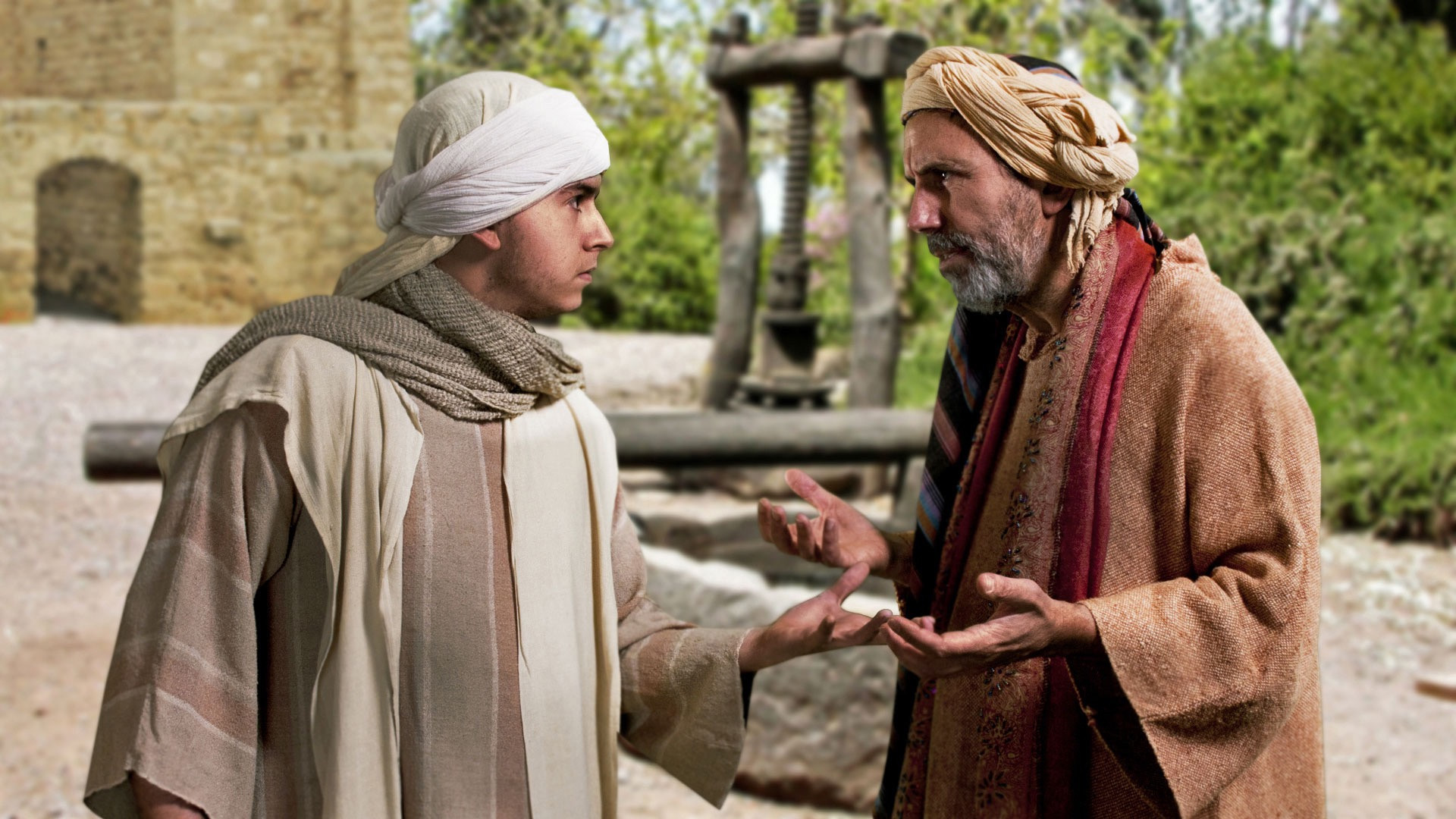 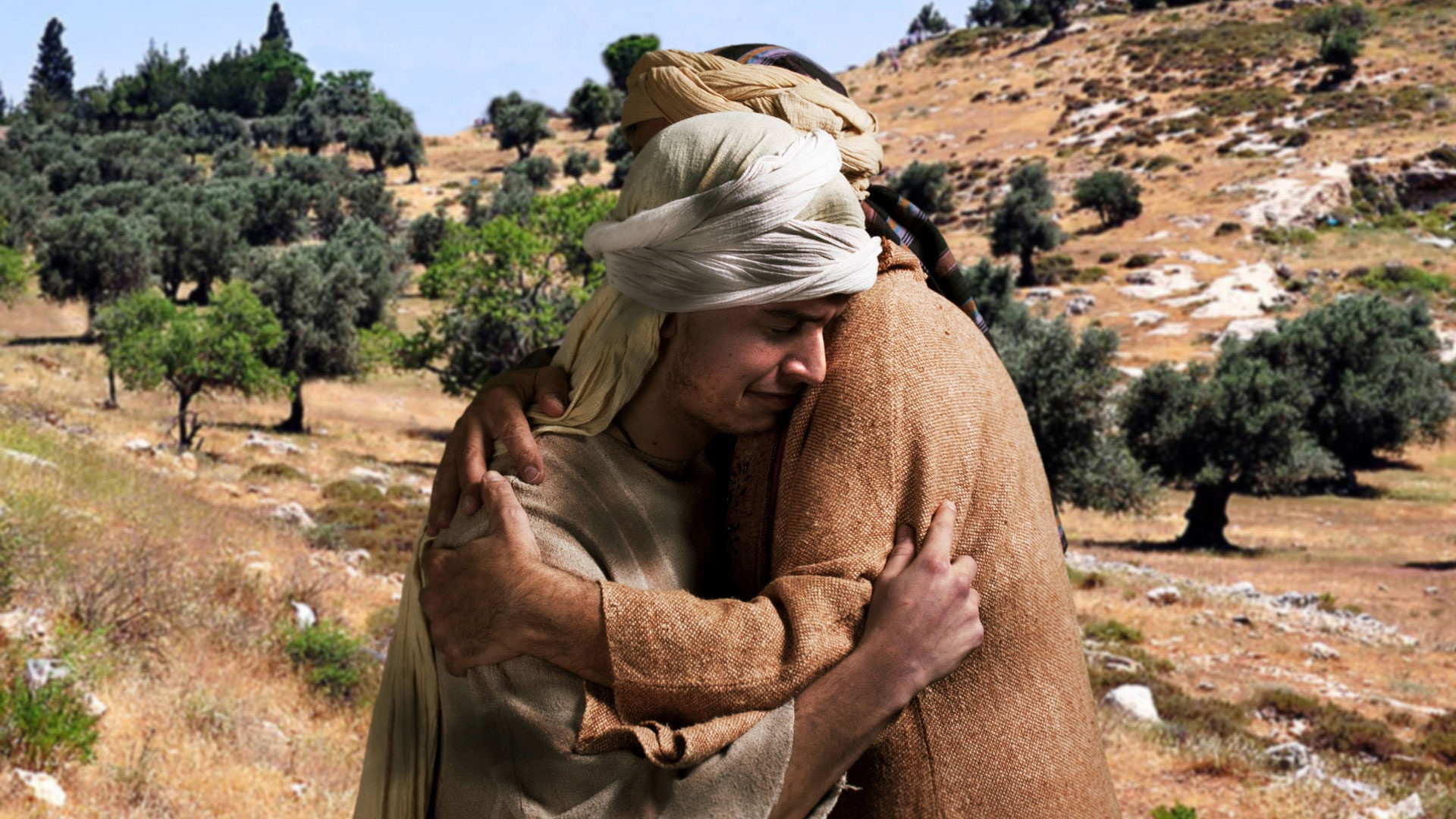 One son repented…
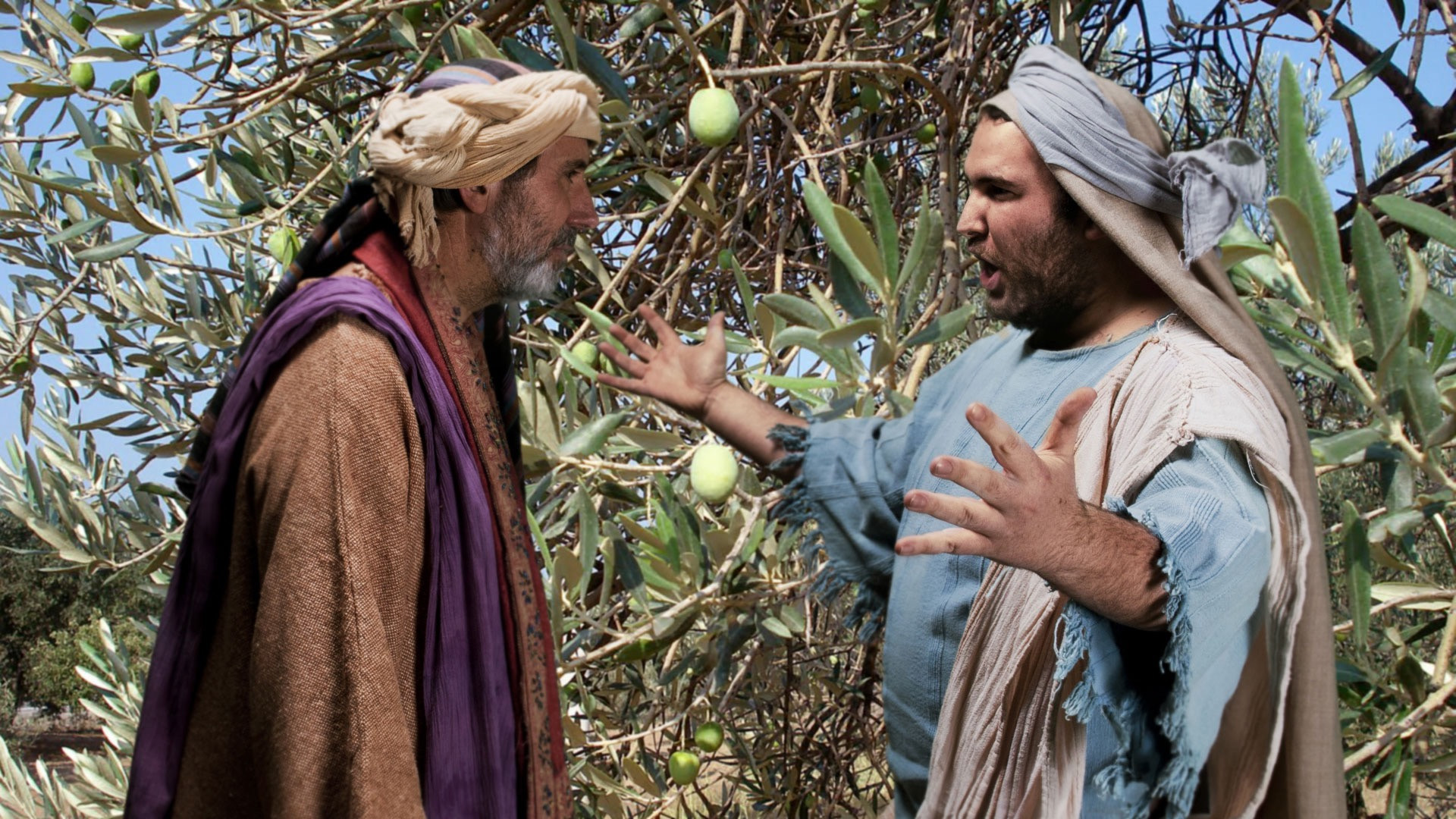 One son did not…
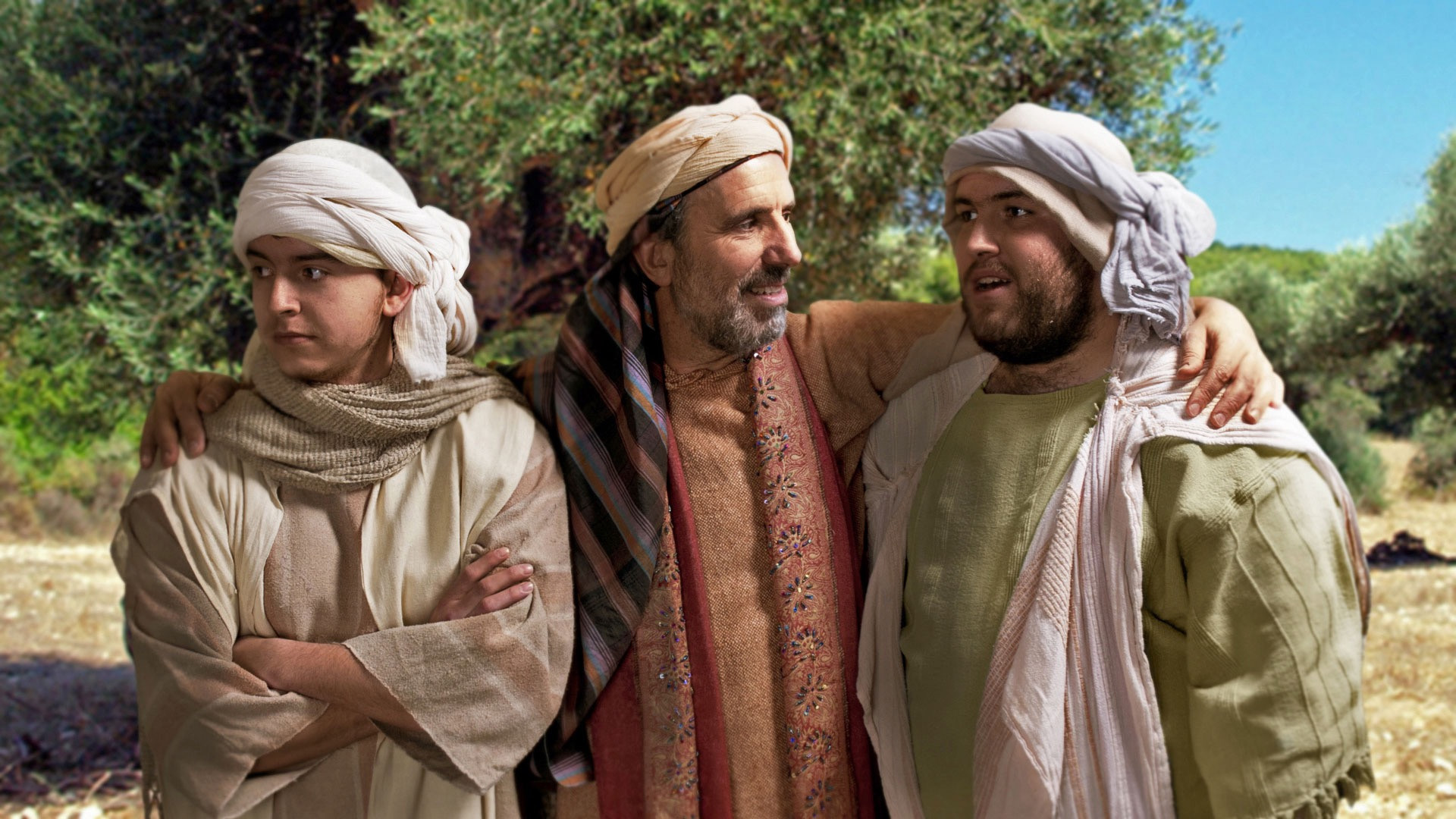 Conclusion:  Two wrong ways to relate to God…
Legalism:
Believing that God accepts me based on my good works
Sensualism:
Living to please myself
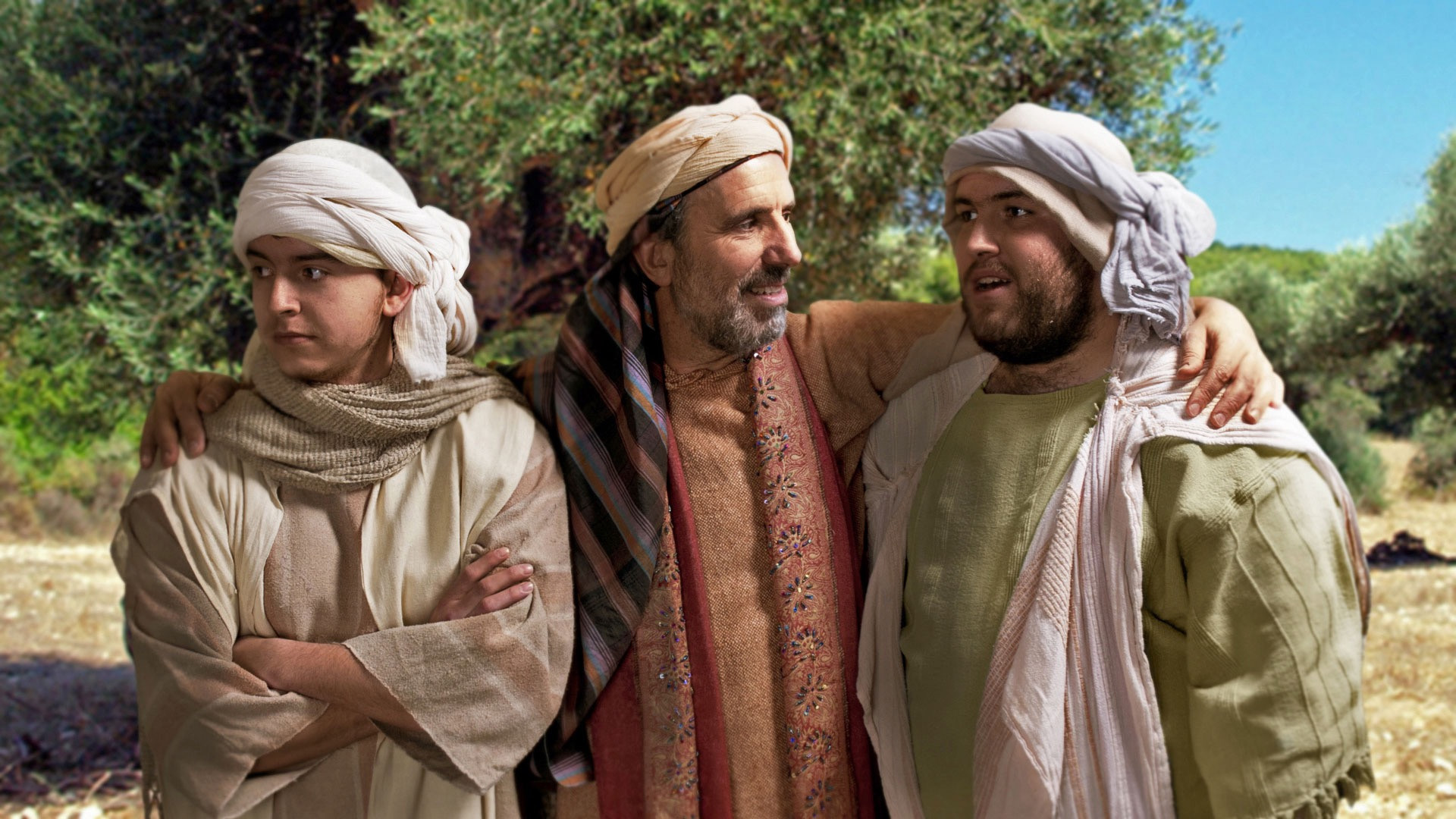 Philippians 3
Legalism:
Verses 1-16
Sensualism:
Verses 17-21
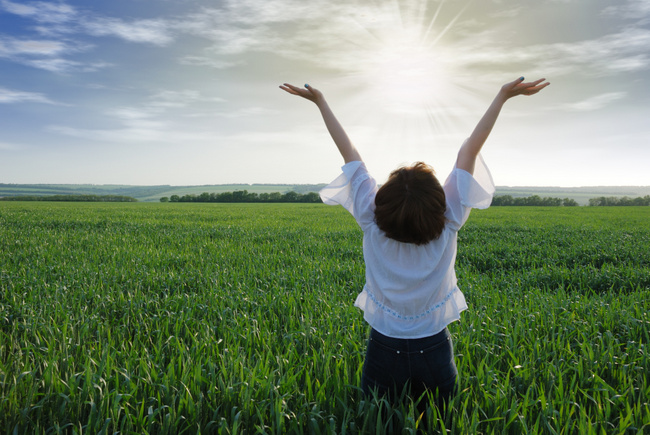 Finally, my brothers, rejoice in the Lord. To write the same things to you is no trouble to me and is safe for you.                              Philippians 3:1
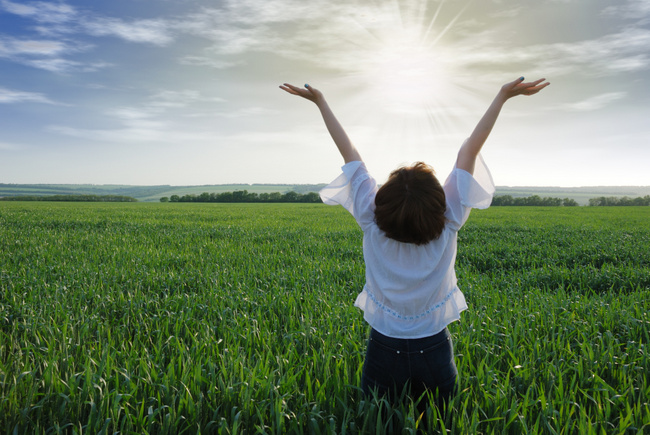 Finally, my brothers, rejoice in the Lord. To write the same things to you is no trouble to me and is safe for you.                              Philippians 3:1
Rejoicing in the Lord is the antidote to both problems:
Sensualist:  Rejoices in their own pleasure
Legalist:  Rejoices in the own good works
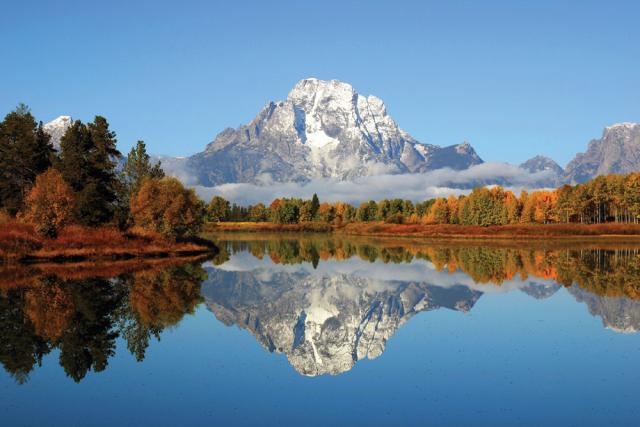 1 Finally, my brothers, rejoice in the Lord. To write the same things to you is no trouble to me and is safe for you.

2 Look out for the dogs, look out for the evildoers, look out for those who mutilate the flesh. 3 For we are the circumcision, who worship by the Spirit of God and glory in Christ Jesus and put no confidence in the flesh—                          Philippians 3:1-3
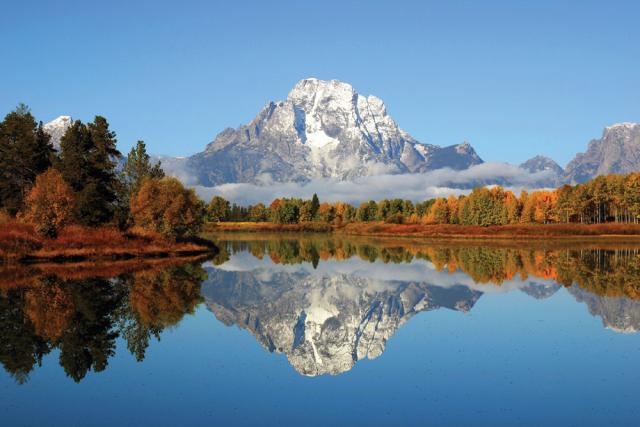 4 though I myself have reason for confidence in the flesh also. If anyone else thinks he has reason for confidence in the flesh, I have more: 5 circumcised on the eighth day, of the people of Israel, of the tribe of Benjamin, a Hebrew of Hebrews; as to the law, a Pharisee; 6 as to zeal, a persecutor of the church; as to righteousness under the law, blameless.                               Philippians 3:4-6
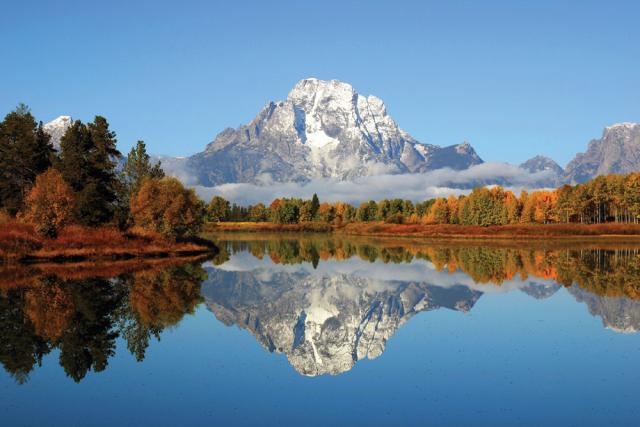 7 But whatever gain I had, I counted as loss for the sake of Christ. 8 Indeed, I count everything as loss because of the surpassing worth of knowing Christ Jesus my Lord. For his sake I have suffered the loss of all things and count them as rubbish, in order that I may gain Christ 9 and be found in him, not having a righteousness of my own that comes from the law, but that which comes through faith in Christ, the righteousness from God that depends on faith                                              Philippians 3:7-9
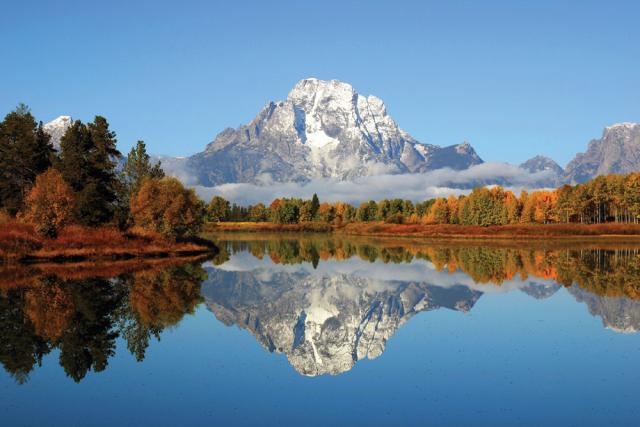 Legalism / Confidence in the Flesh:
The Danger (vs 2)
The Truth (vs 3)
The Testimony (vss 4-6)
The Evaluation (vss 7-9)
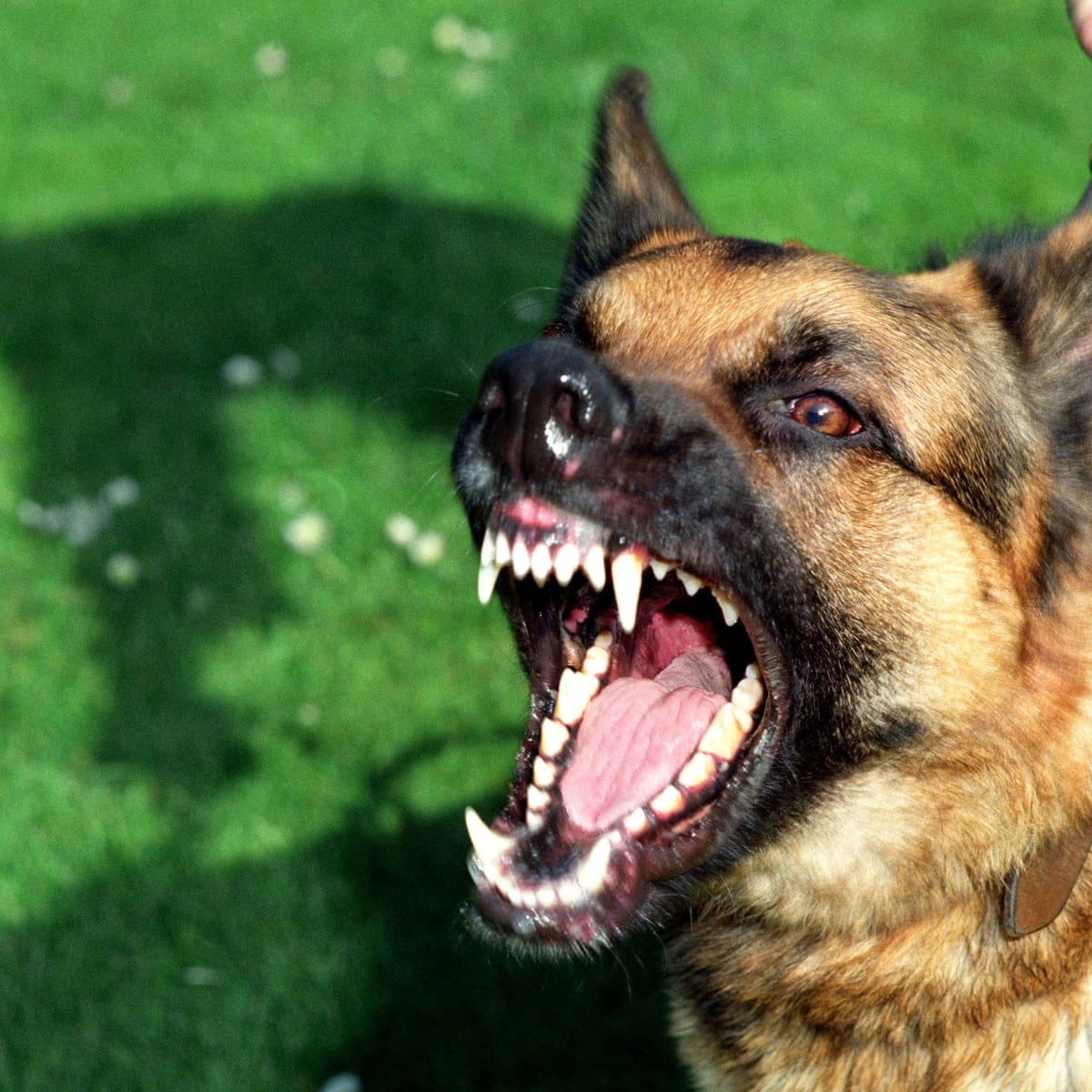 The Danger:
Look out for the dogs, look out for the evildoers, look out for those who mutilate the flesh.
                      Philippians 3:2
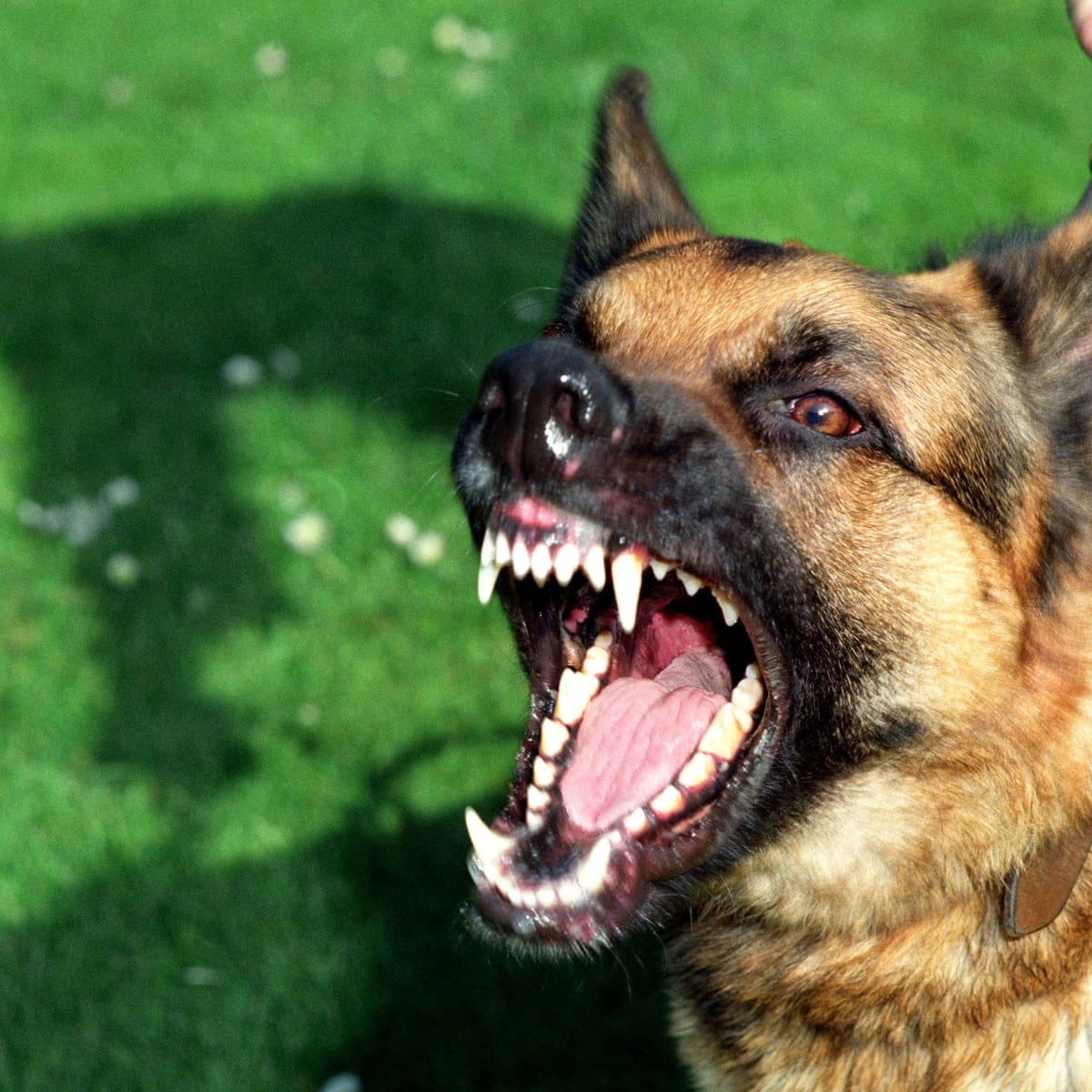 Judaizers:
Believing in Jesus is a start but…

You also need to be circumcised and obey the Law of Moses
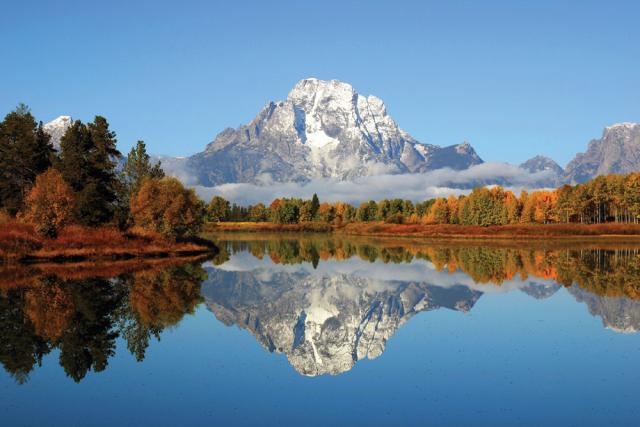 Legalism / Confidence in the Flesh:
The Danger
The Truth (3)
The Testimony
The Evaluation
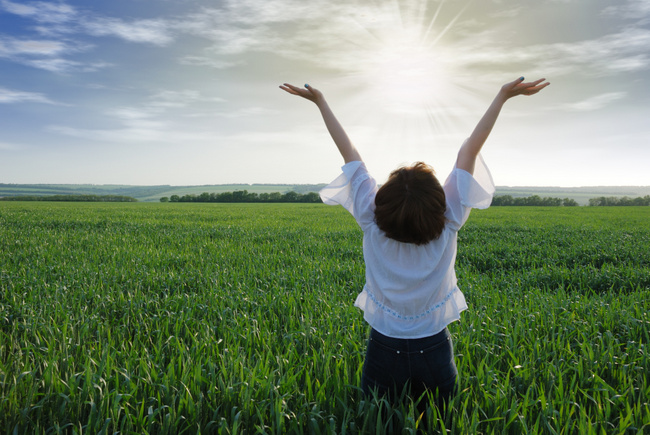 The Truth:
For we are the [true] circumcision, who worship by the Spirit of God and glory in Christ Jesus and put no confidence in the flesh…
           Philippians 3:3
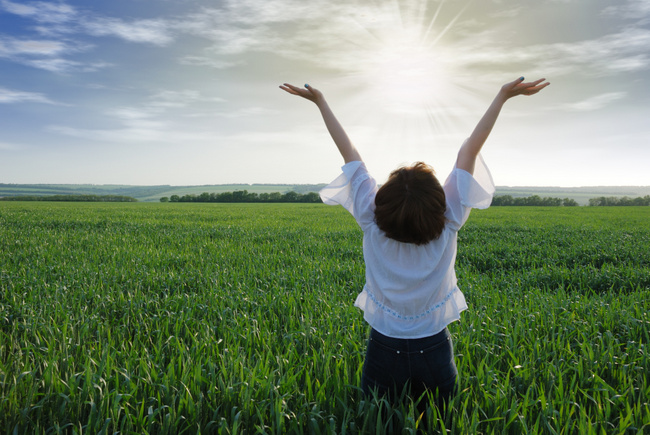 For we are the [true] circumcision, who worship by the Spirit of God and glory in Christ Jesus and put no confidence in the flesh…
           Philippians 3:3
Why these three characteristics?
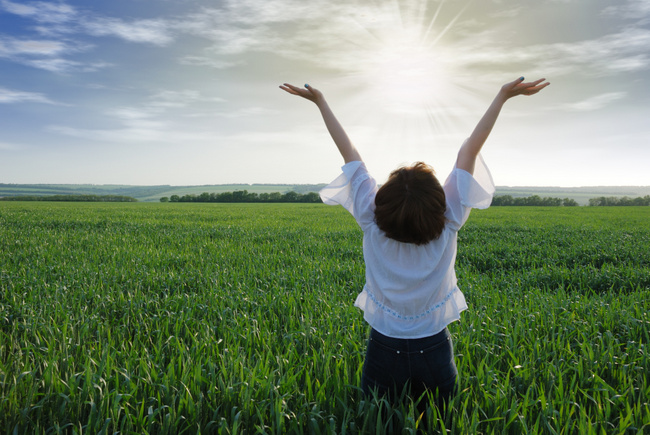 worship by the Spirit of God…
rather than with external things (sacrifices, circumcision, etc.)
glory in Christ Jesus…
rather than our own performance
put no confidence in the flesh…
(for our acceptance before God)
but rather on Jesus’ work on our behalf
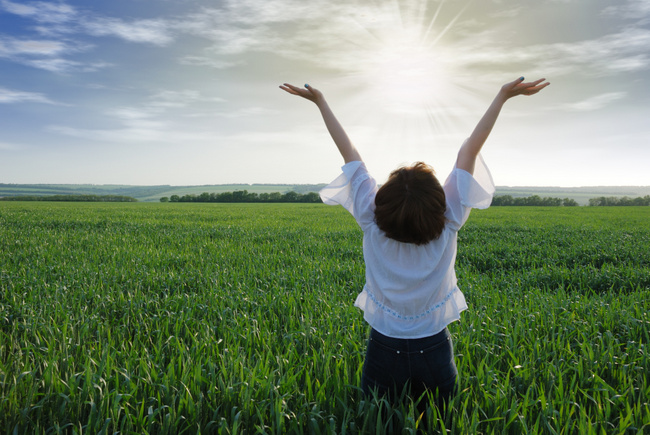 What does it Mean to “Glory in Christ Jesus”?
23 Thus says the Lord: “Let not the wise man boast in his wisdom, let not the mighty man boast in his might, let not the rich man boast in his riches, 24 but let him who boasts boast in this, that he understands and knows me, that I am the Lord who practices steadfast love, justice, and righteousness in the earth. For in these things I delight, declares the Lord.”    
                                                      Jeremiah 9:23-24
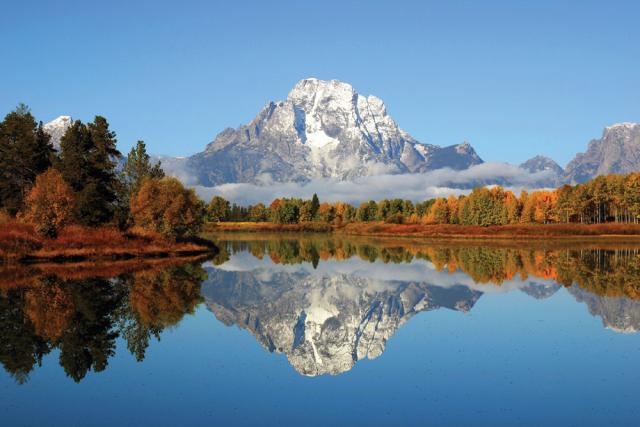 Legalism / Confidence in the Flesh:
The Danger
The Truth
The Testimony (4-6)
The Evaluation
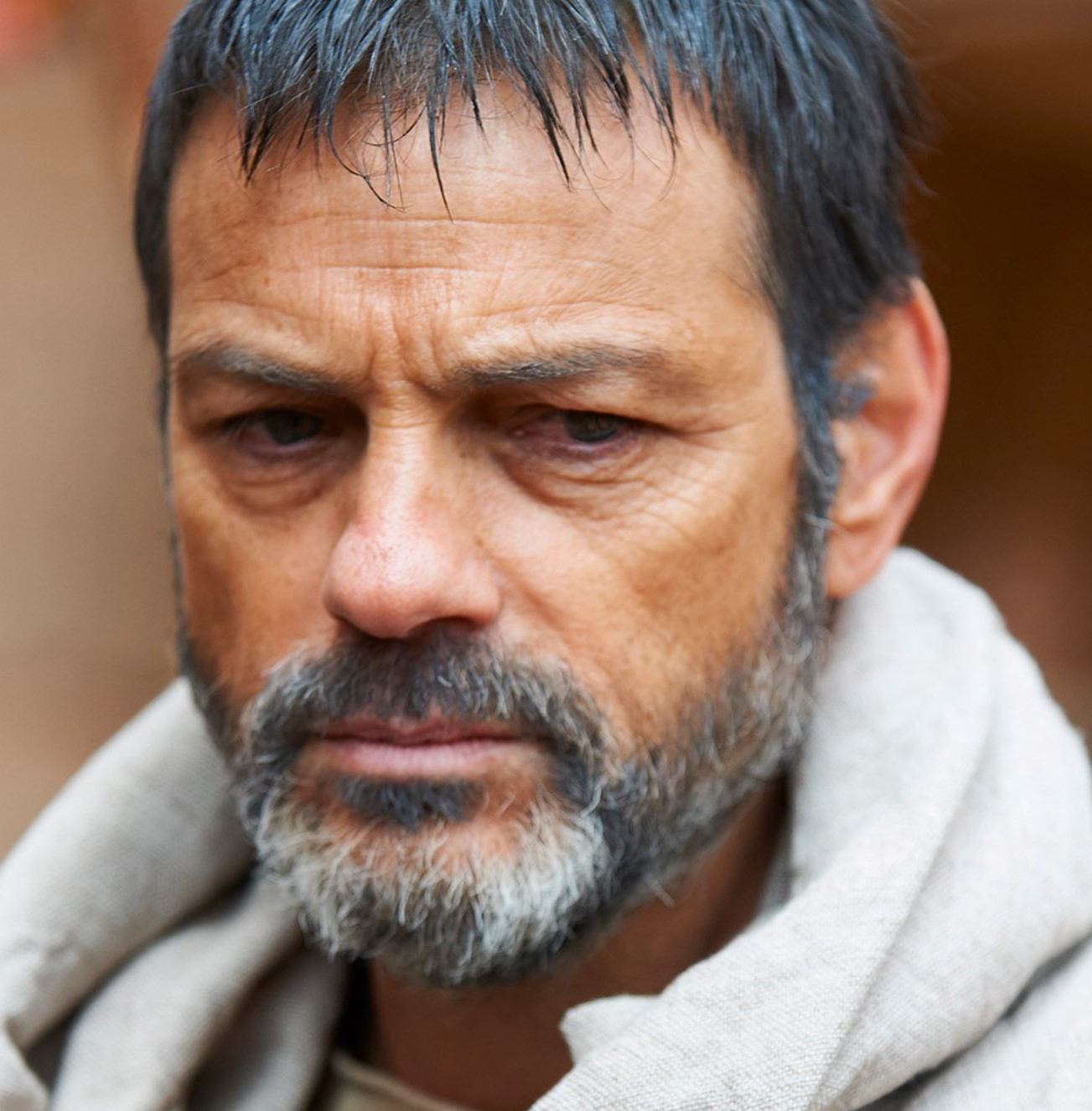 The Testimony:
though I myself have reason for confidence in the flesh also. If anyone else thinks he has reason for confidence in the flesh, I have more…

                Philippians 3:4
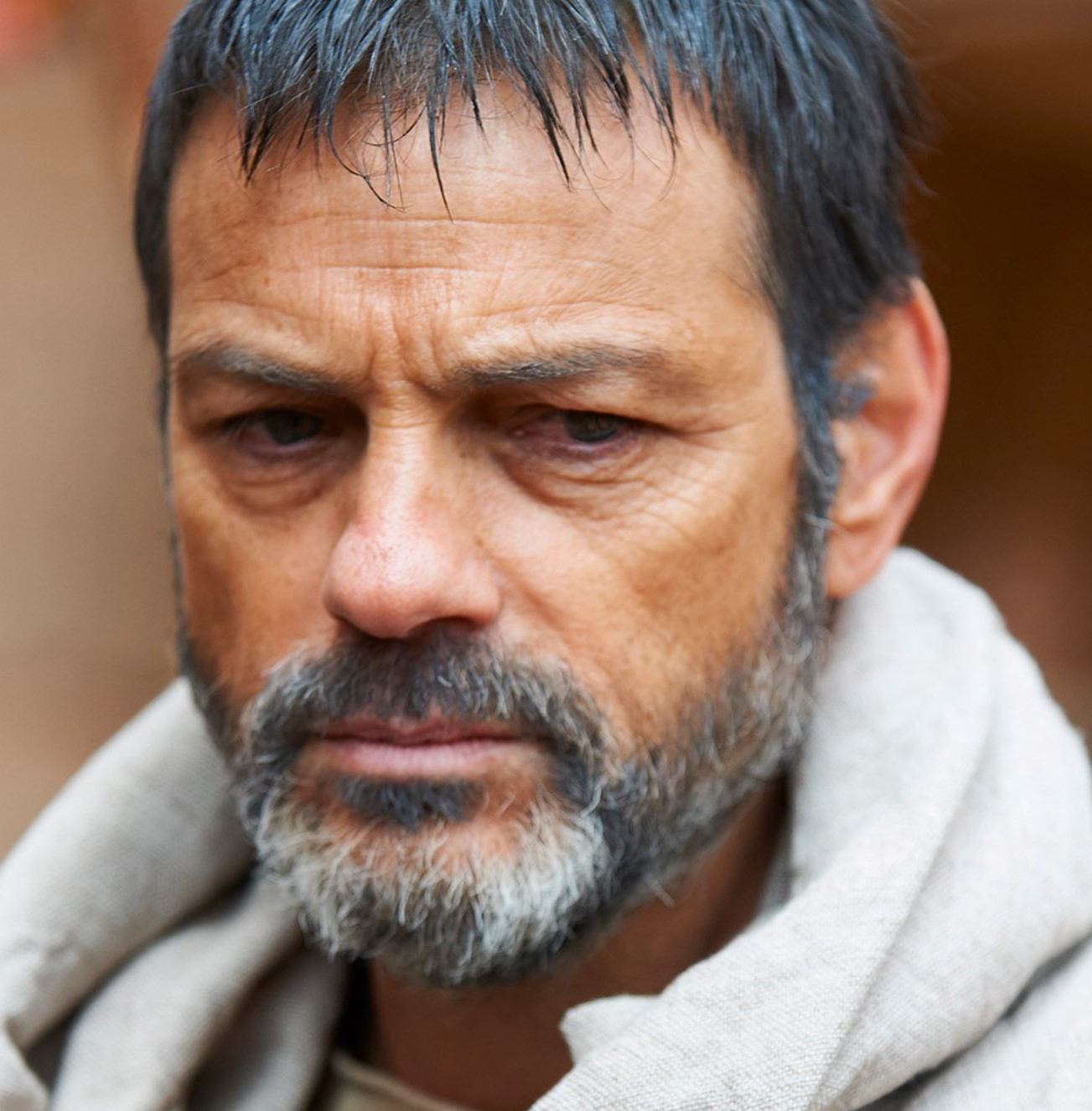 Inherited fleshly advantages:
circumcised on the eighth day
(Born a Jew)
of the people of Israel
(Lineage back to Abraham)
of the tribe of Benjamin
(loyal to David’s line, highly respected)
a Hebrew of Hebrews
(not Hellenized; maintained Jewish culture and language)
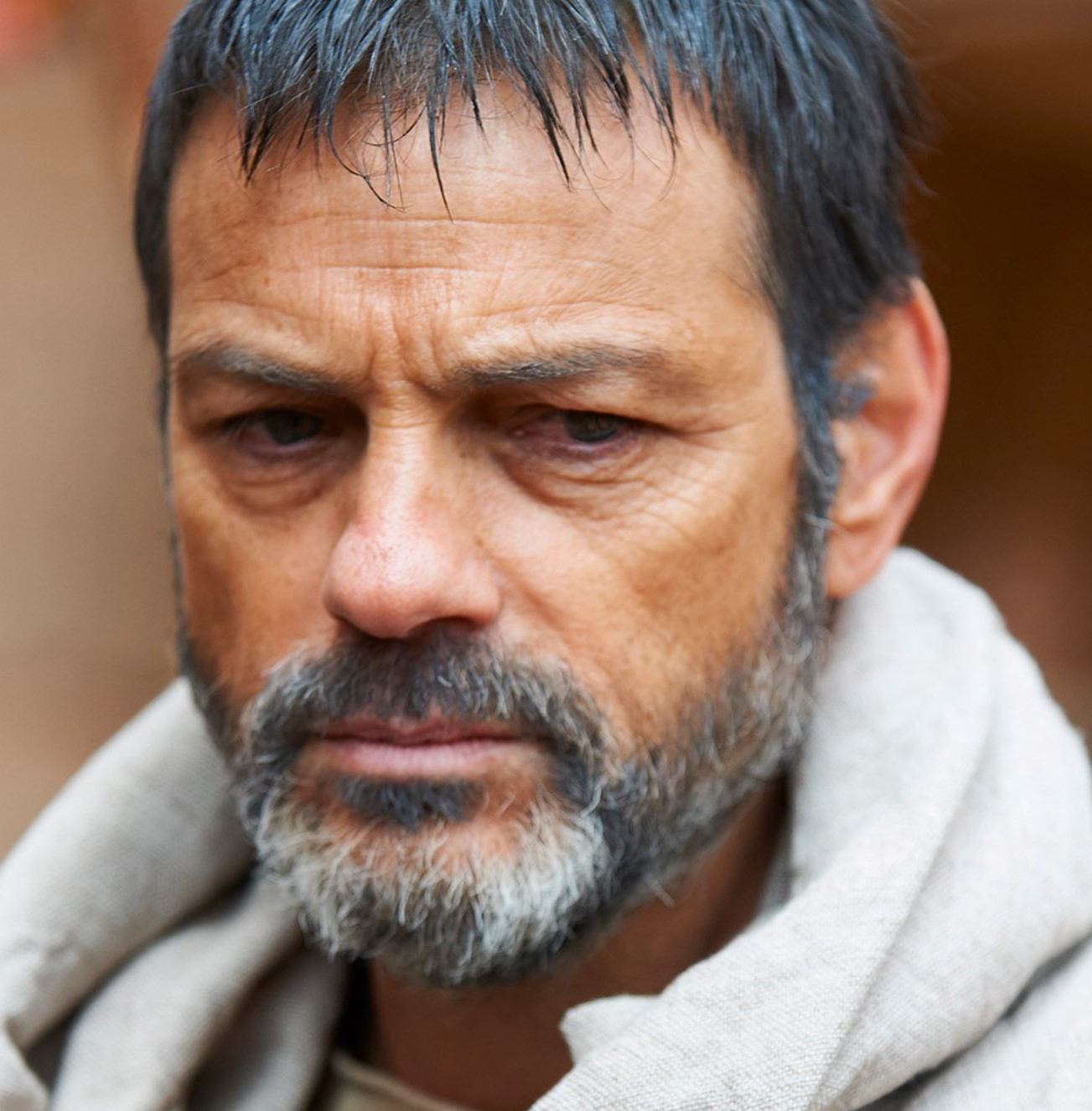 Attained fleshly advantages:
as to the law, a Pharisee
(member of the purist religious sect)
as to zeal, a persecutor of the church
(actively going after perceived enemies of the Jewish faith)
as to righteousness under the law, blameless
(No one could accuse him of breaking the Jewish law in any way!)
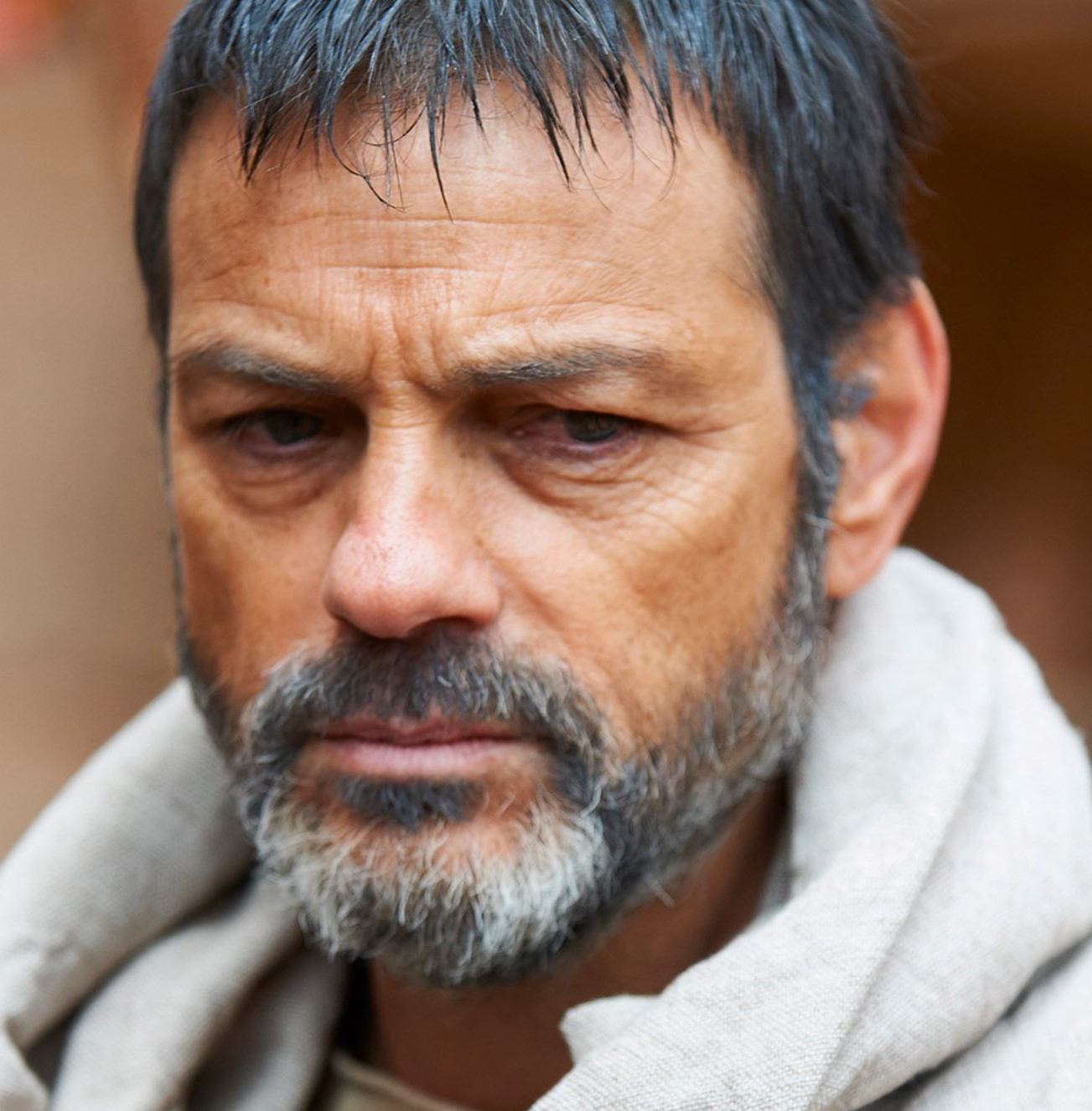 Profit Sheet:
√
√
√
√

 
√
√
√
Inherited fleshly advantages:
circumcised on the eighth day
of the people of Israel
of the tribe of Benjamin
a Hebrew of Hebrews
Attained fleshly advantages:
as to the law, a Pharisee
as to zeal, a persecutor of the church
as to righteousness under the law, blameless
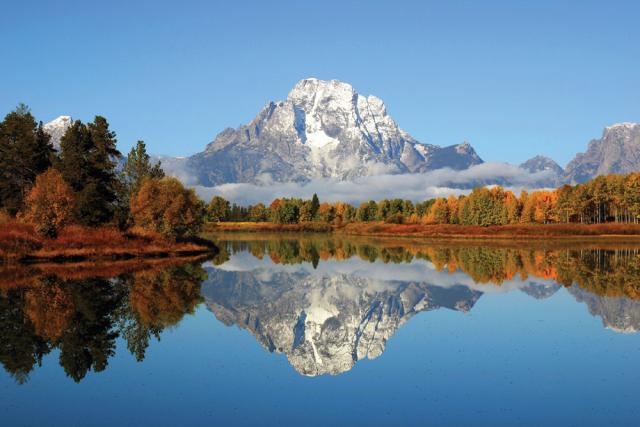 Legalism / Confidence in the Flesh:
The Danger
The Truth
The Testimony
The Evaluation (7-9)
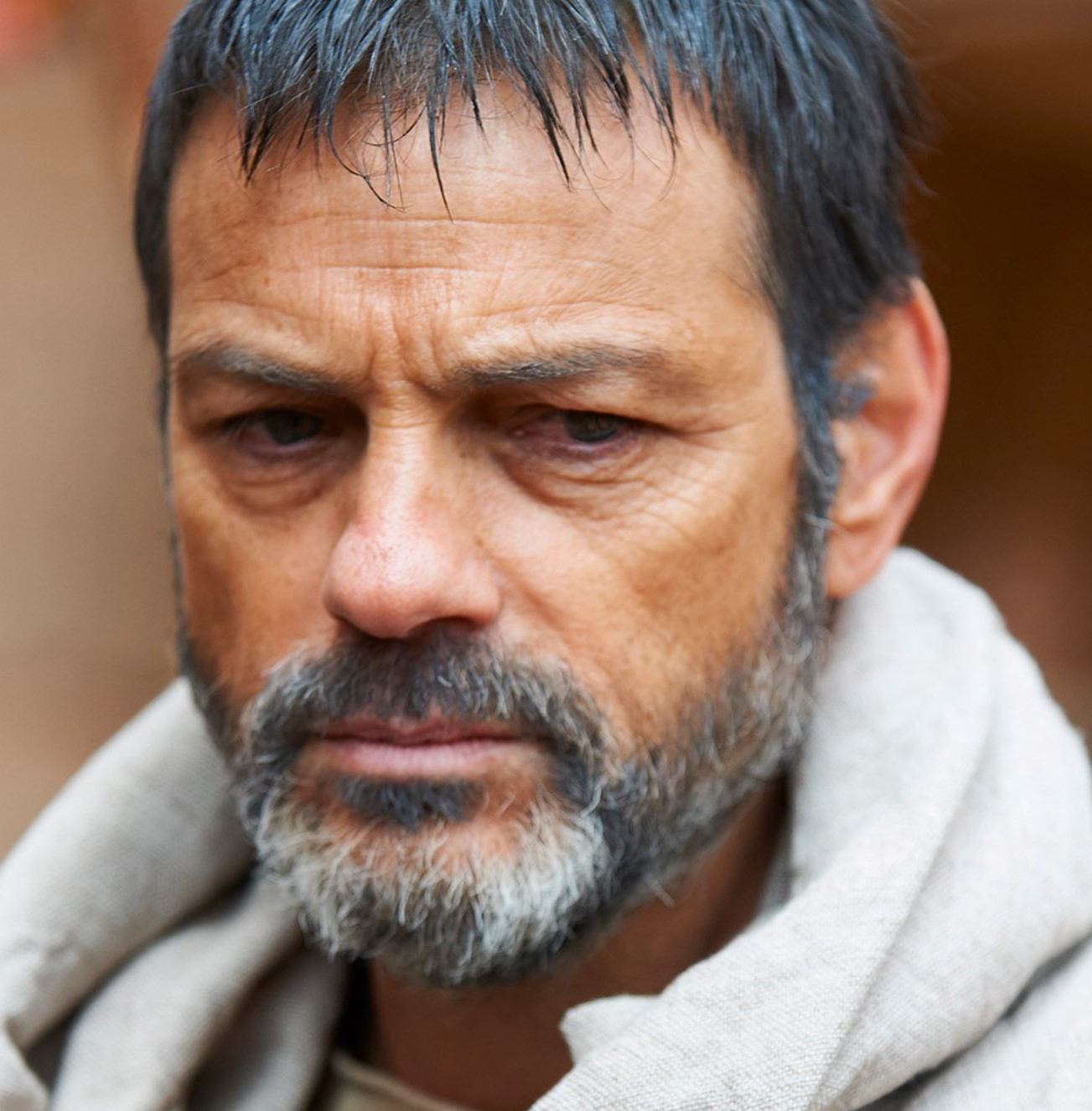 But whatever gain I had, I counted as loss for the sake of Christ.
                Philippians 3:7
Gain… in what sense?
Acceptance before God!
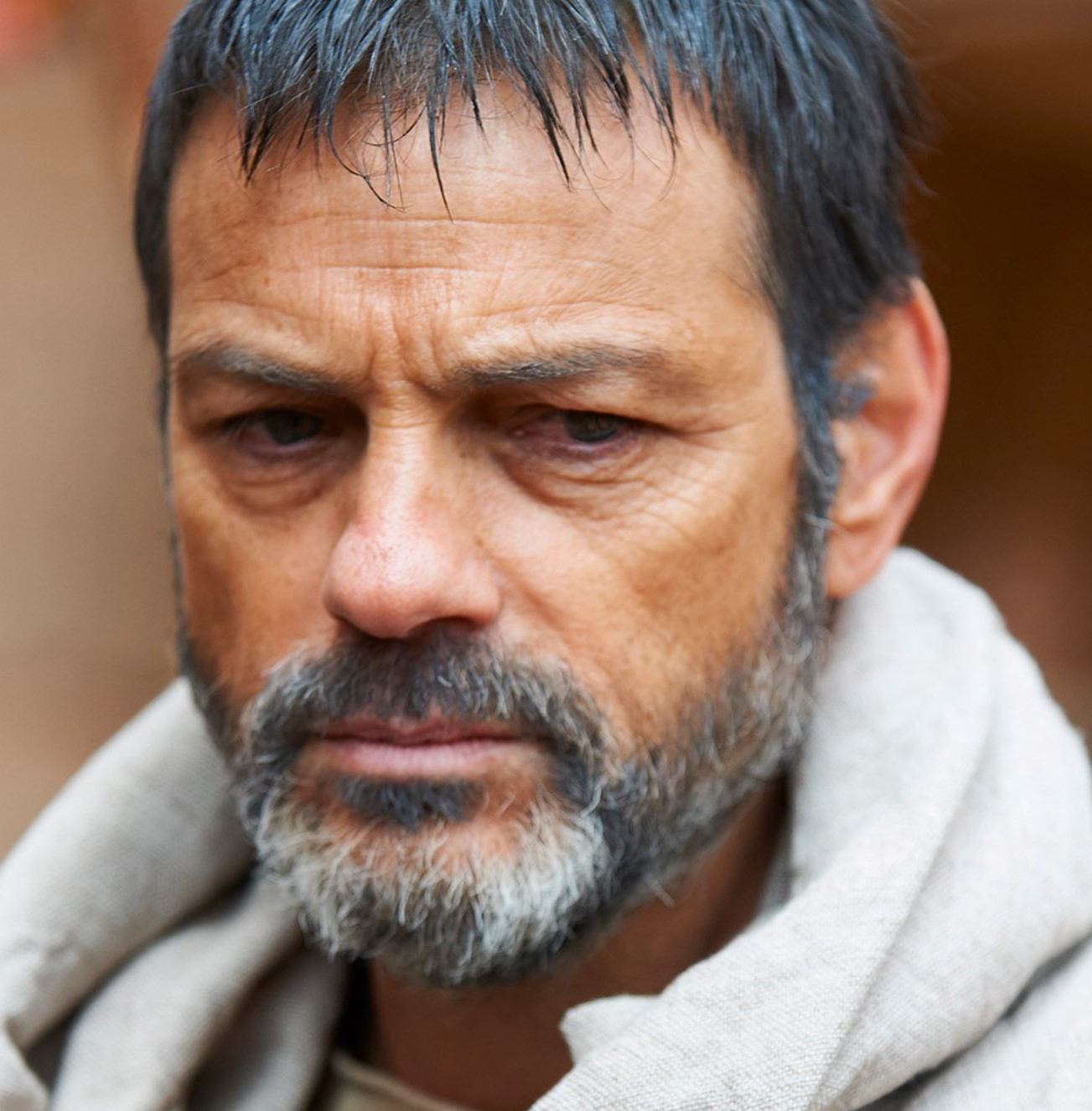 Loss Sheet:
X
X
X
X

 
X
X
X
Inherited fleshly advantages:
circumcised on the eighth day
of the people of Israel
of the tribe of Benjamin
a Hebrew of Hebrews
Attained fleshly advantages:
as to the law, a Pharisee
as to zeal, a persecutor of the church
as to righteousness under the law, blameless
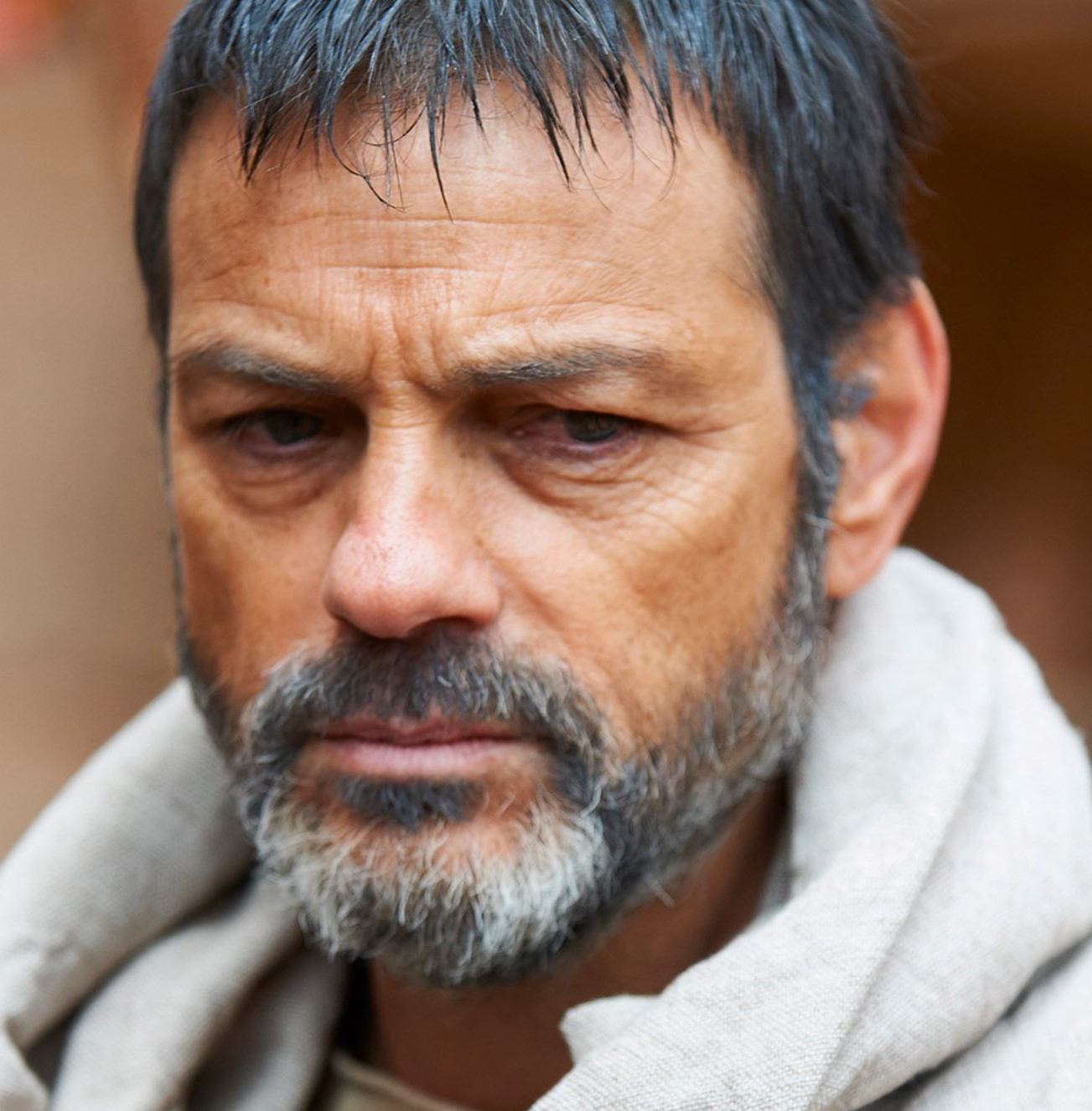 But whatever gain I had, I counted as loss for the sake of Christ.
                Philippians 3:7
Counted… and still count
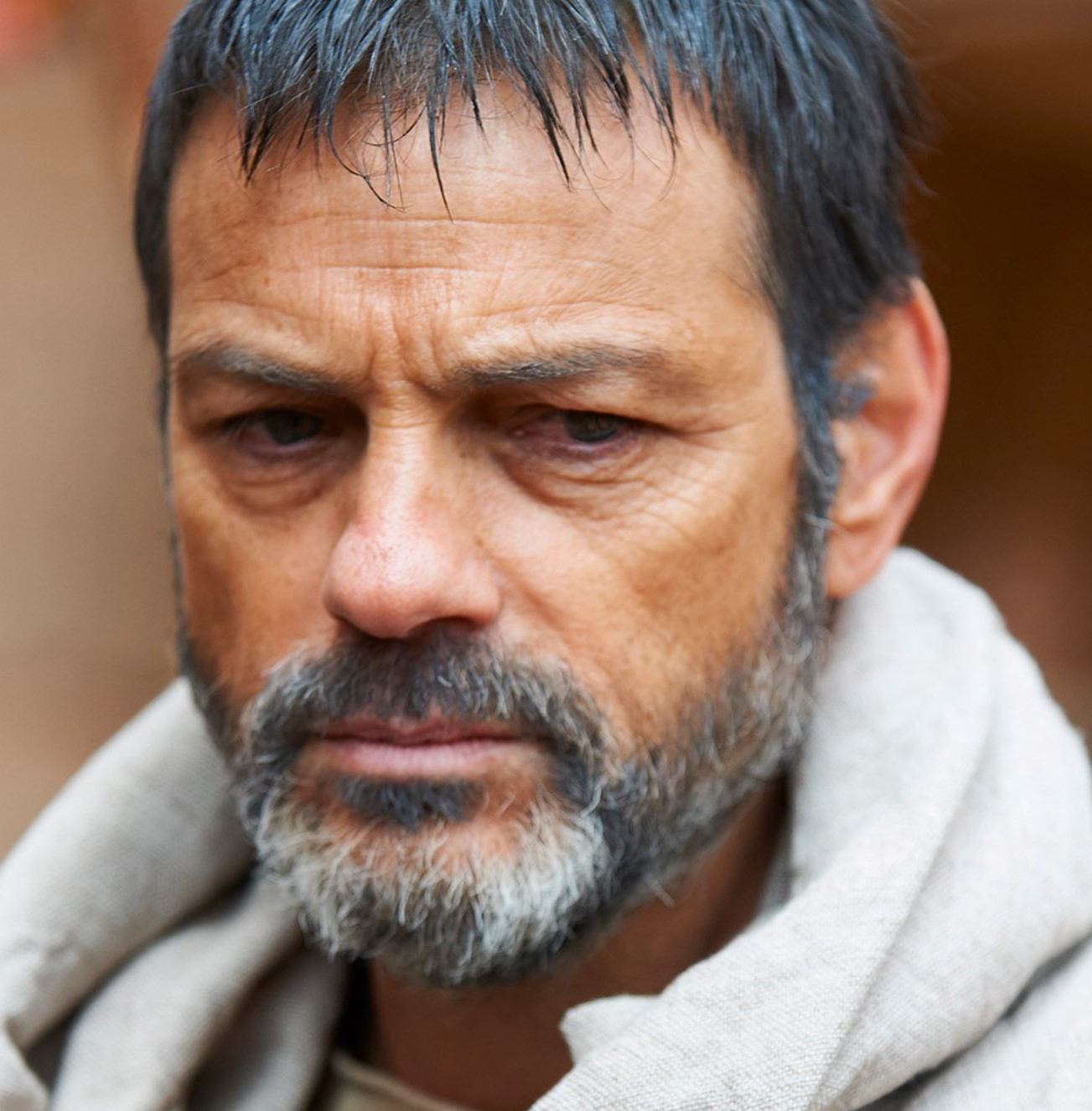 Loss Sheet:
X
X
X
X

 
X
X
X
Inherited fleshly advantages:
circumcised on the eighth day
of the people of Israel
of the tribe of Benjamin
a Hebrew of Hebrews
Attained fleshly advantages:
as to the law, a Pharisee
as to zeal, a persecutor of the church
as to righteousness under the law, blameless
Why a loss rather than just neutral?
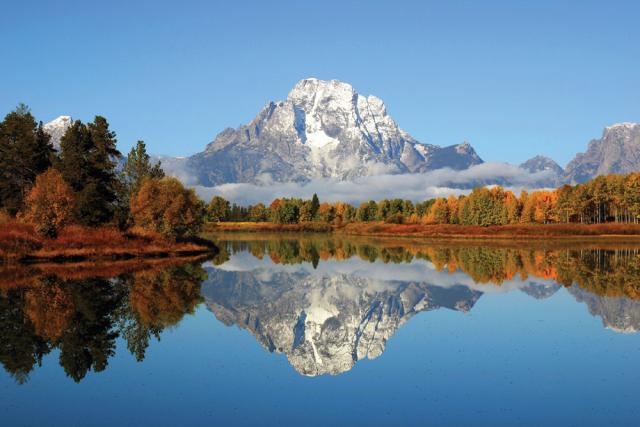 8 Indeed, I count everything as loss because of the surpassing worth of knowing Christ Jesus my Lord. For his sake I have suffered the loss of all things and count them as rubbish, in order that I may gain Christ 9 and be found in him, not having a righteousness of my own that comes from the law, but that which comes through faith in Christ, the righteousness from God that depends on faith                                                        
                                                Philippians 3:8-9
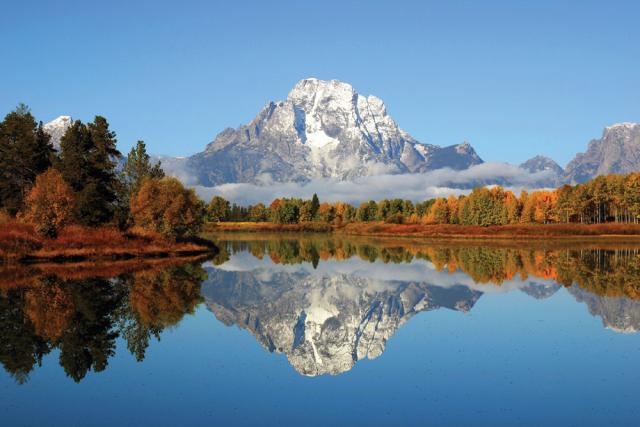 Three Questions:
What things did Paul consider a loss?
Why did he consider them a loss?
What was his gain?
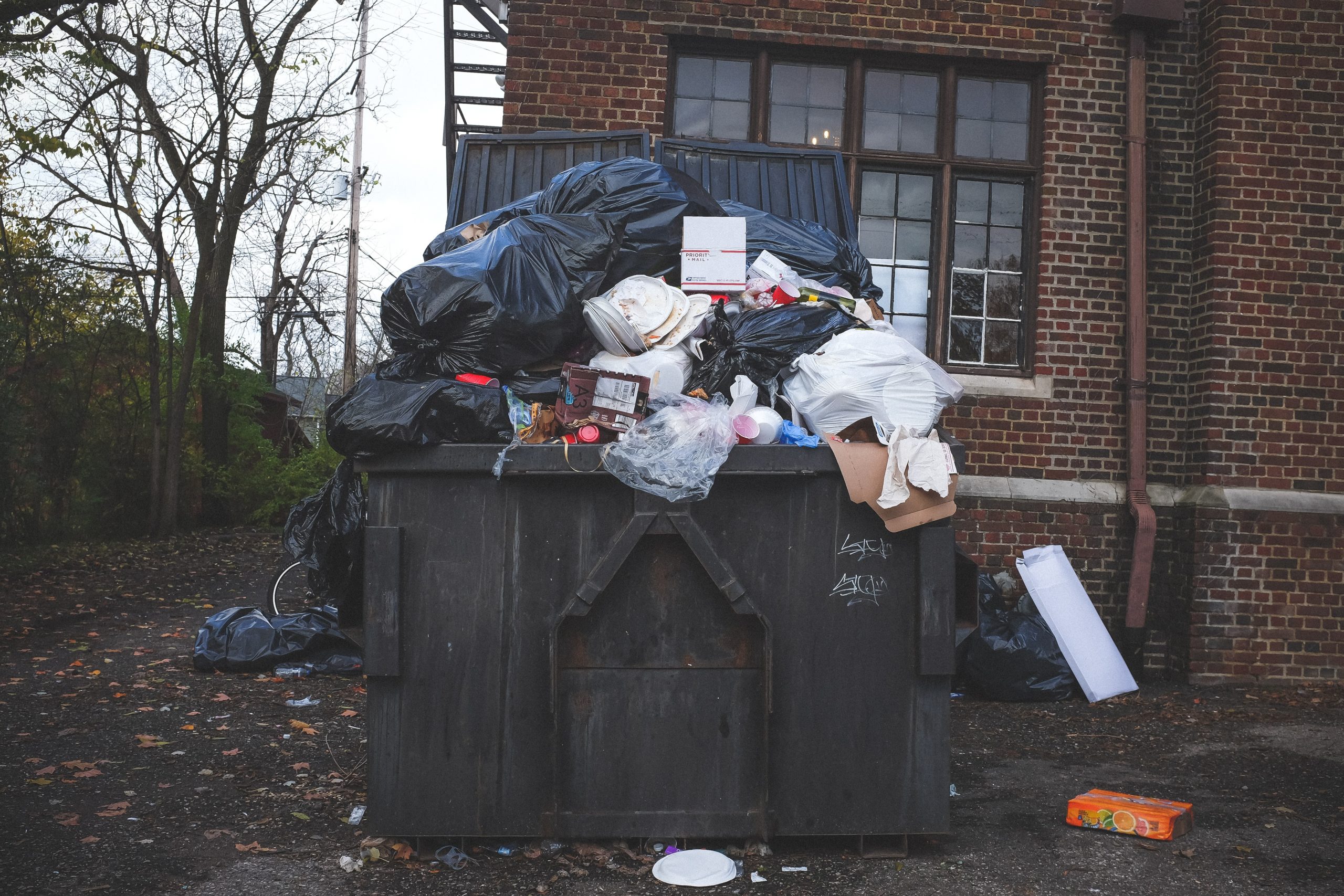 1. What things did Paul consider a loss?
1.  Anything on his “Plus List” for God
Pre-Christ Days:
Post-Christ Days:
Spiritual “Pedigree”
# of Churches Started
Seminary under Gamaliel
Persecutions
Service to Christ
Fabulous Law-Keeping
Spiritual accomplishments
Spiritual Position
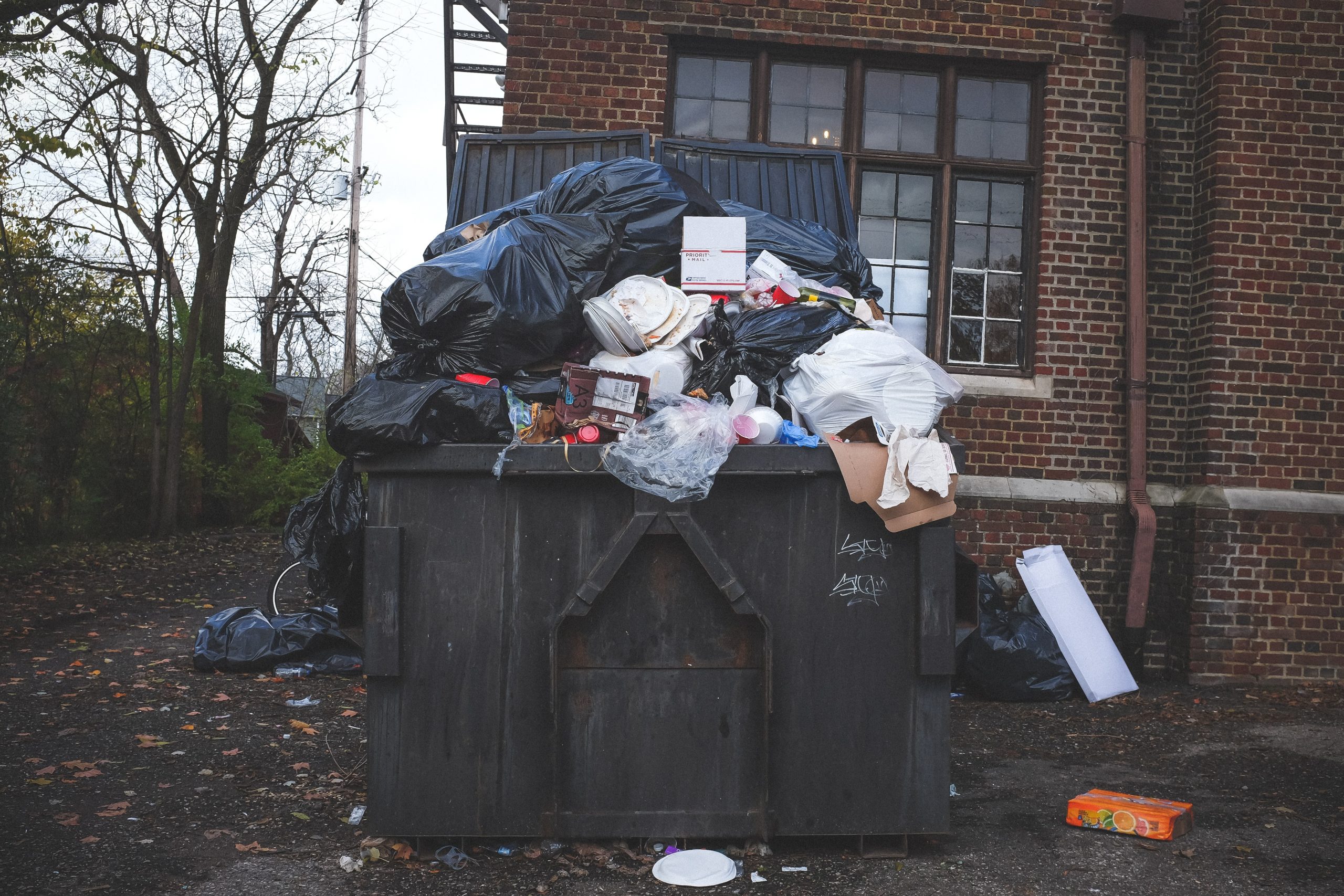 1. What things did Paul consider a loss?
2.  Anything on his “Plus List” for Himself
Easy life
Money
Status
Freedom
Family (parents)
Friendships
Marriage & Family
For his sake I have suffered the loss of all things…
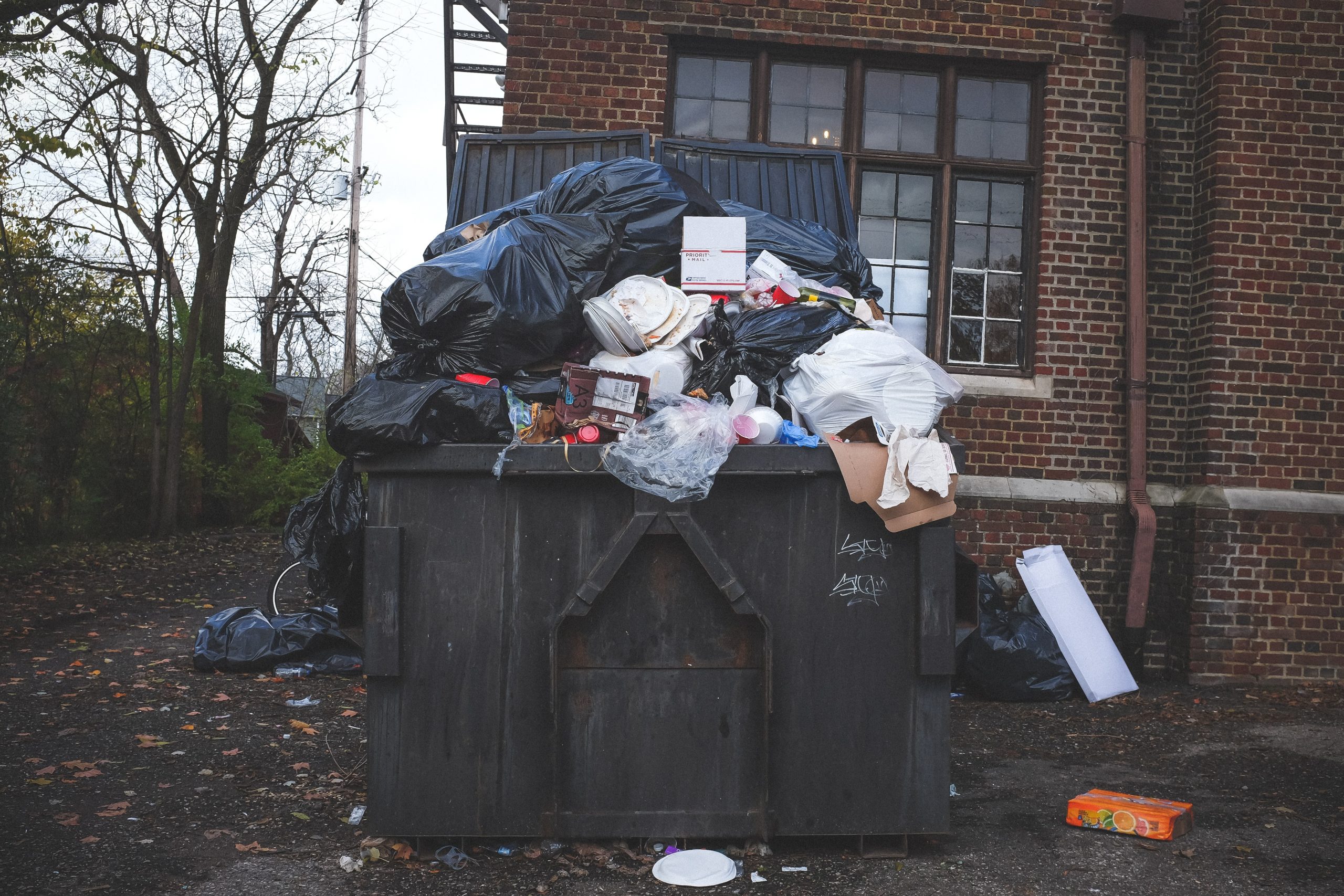 2. Why did Paul consider everything a loss?
While all potentially good things, none of these made him righteous before God!
Pre-Christ Days:
Post-Christ Days:
Spiritual “Pedigree”
# of Churches Started
Seminary under Gamaliel
Persecutions
Service to Christ
Fabulous Law-Keeping
Spiritual accomplishments
Spiritual Position
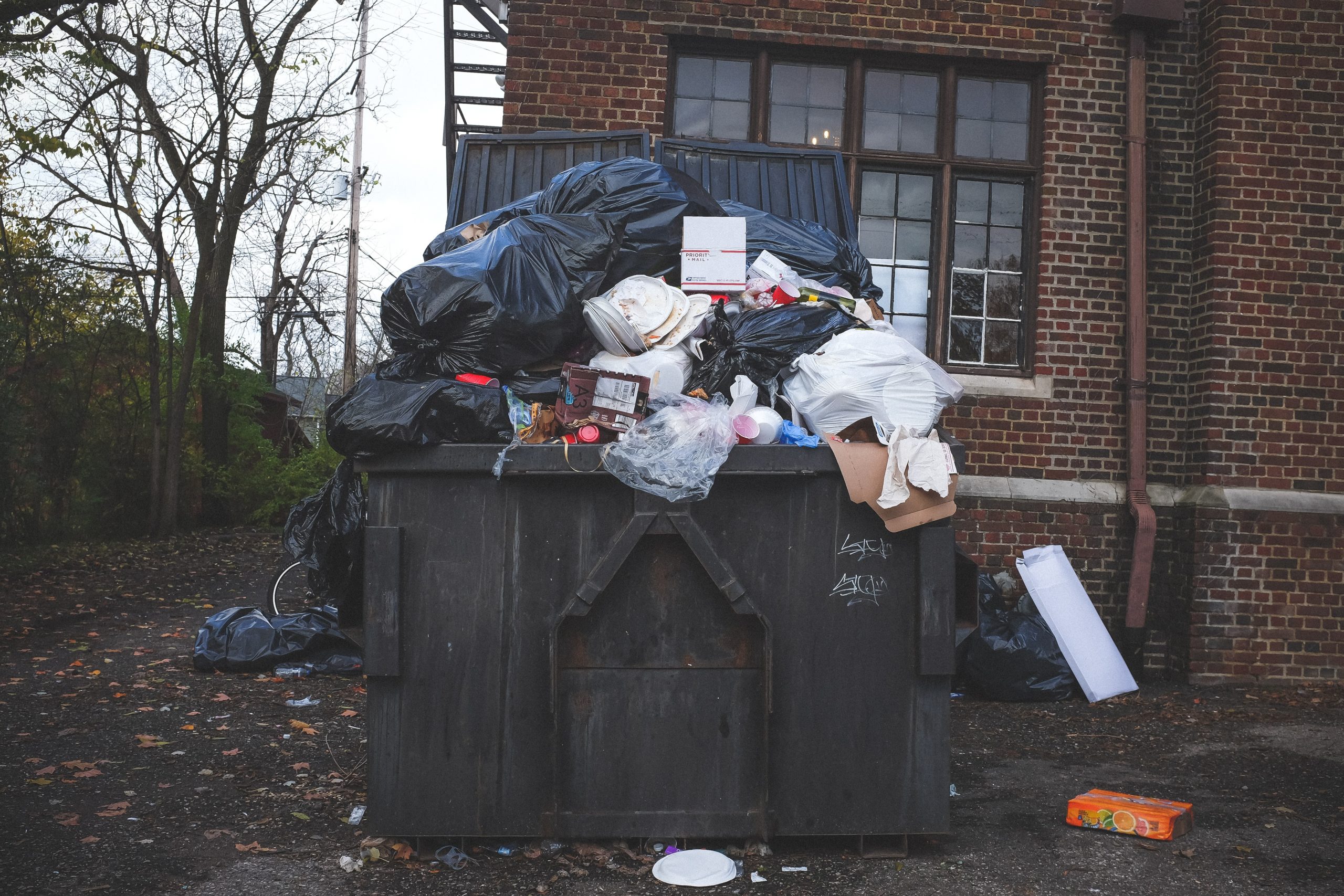 2. Why did Paul consider everything a loss?
They were of no value compared to the surpassing greatness of knowing Christ!
Easy life
Money
Status
Freedom
Family (parents)
Friendships
Marriage & Family
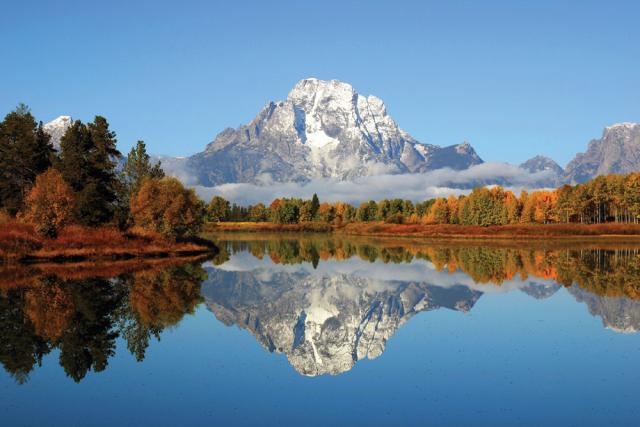 3. What was his gain?
8 Indeed, I count everything as loss because of the surpassing worth of knowing Christ Jesus my Lord. For his sake I have suffered the loss of all things and count them as rubbish, in order that I may gain Christ 9 and be found in him, not having a righteousness of my own that comes from the law, but that which comes through faith in Christ, the righteousness from God that depends on faith
                                       Philippians 3:8-9
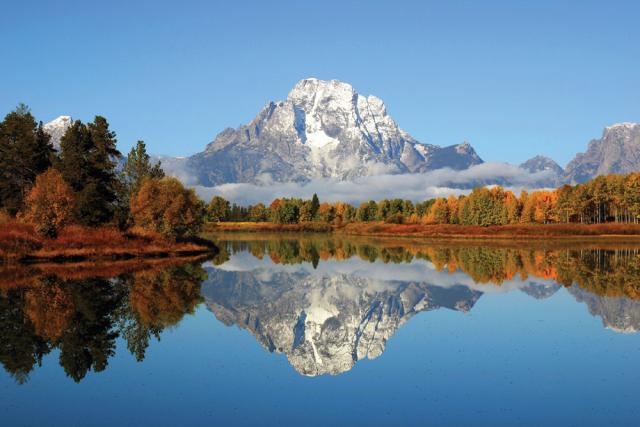 3. What was his gain?
8 Indeed, I count everything as loss because of the surpassing worth of knowing Christ Jesus my Lord. For his sake I have suffered the loss of all things and count them as rubbish, in order that I may gain Christ 9 and be found in him, not having a righteousness of my own that comes from the law, but that which comes through faith in Christ, the righteousness from God that depends on faith
                                       Philippians 3:8-9
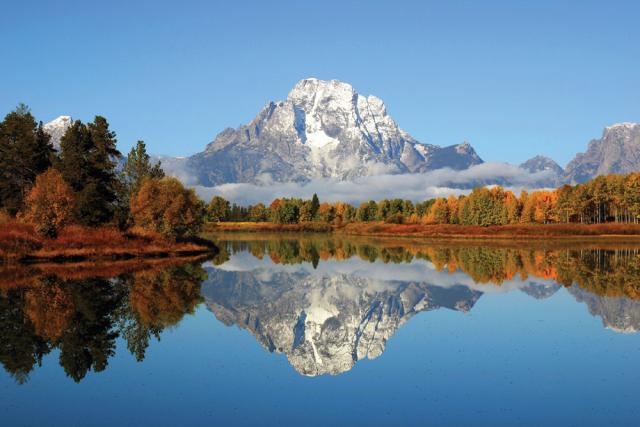 3. What was his gain?
In Christ, Paul had:
Communion with God
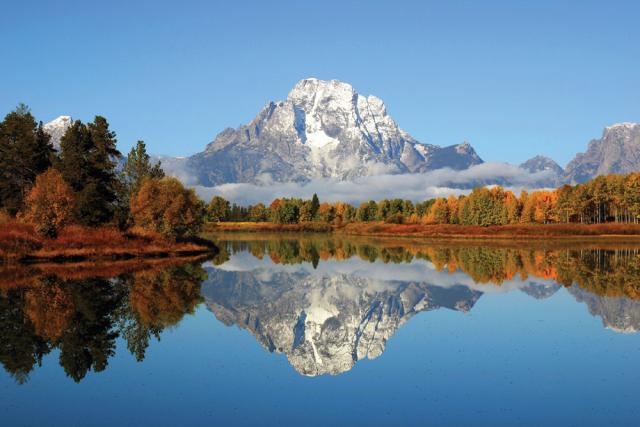 Communion with God
To have communion with God is to have an ongoing, intimate dependence on and relationship with God!
And this is eternal life, that they know you, the only true God, and Jesus Christ whom you have sent.                                            John 17:3
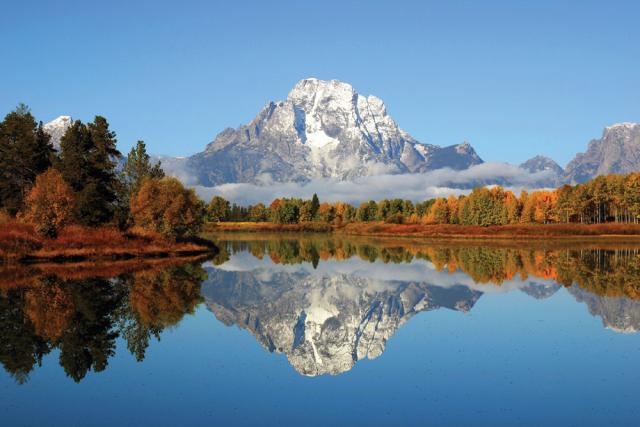 3. What was his gain?
8 Indeed, I count everything as loss because of the surpassing worth of knowing Christ Jesus my Lord. For his sake I have suffered the loss of all things and count them as rubbish, in order that I may gain Christ 9 and be found in him, not having a righteousness of my own that comes from the law, but that which comes through faith in Christ, the righteousness from God that depends on faith
                                       Philippians 3:8-9
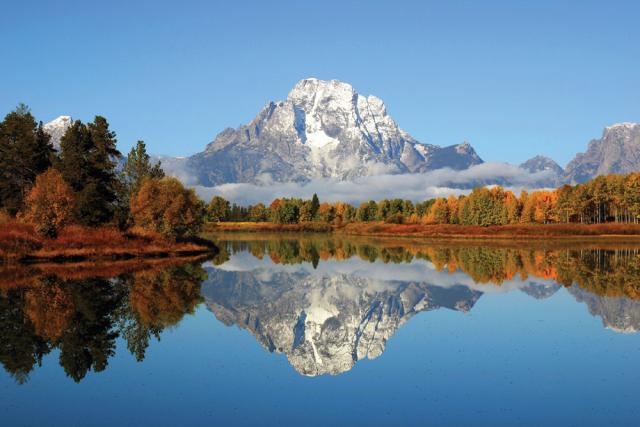 3. What was his gain?
In Christ, Paul had:
Communion with God
Righteous standing before God
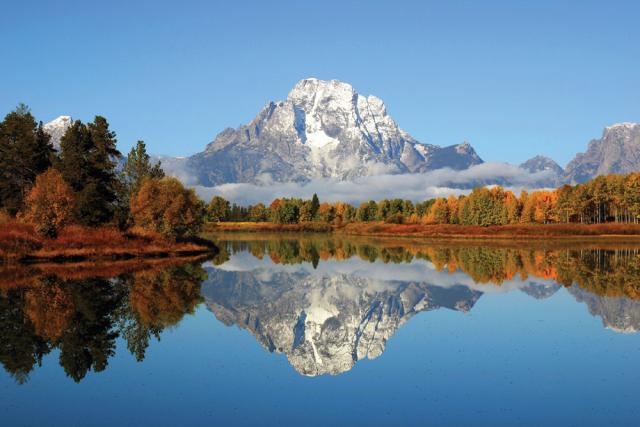 Righteousness
To be righteous before God means that you meet the complete standards of God’s law as one who has fully kept it!
For our sake he made him to be sin who knew no sin, so that in him we might become the righteousness of God.           2 Corinthians 5:21
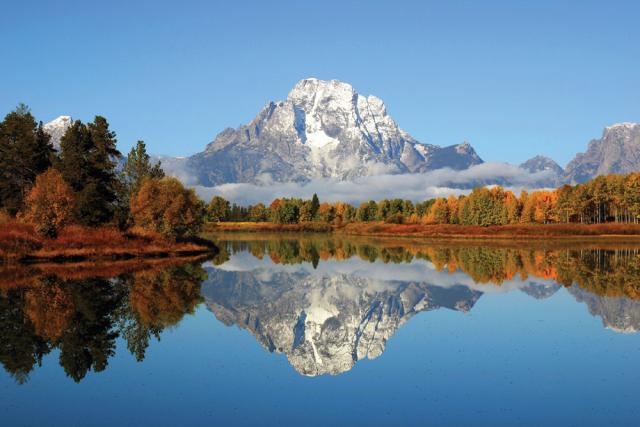 3. What was his gain?
8 Indeed, I count everything as loss because of the surpassing worth of knowing Christ Jesus my Lord. For his sake I have suffered the loss of all things and count them as rubbish, in order that I may gain Christ 9 and be found in him, not having a righteousness of my own that comes from the law, but that which comes through faith in Christ, the righteousness from God that depends on faith
                                       Philippians 3:8-9
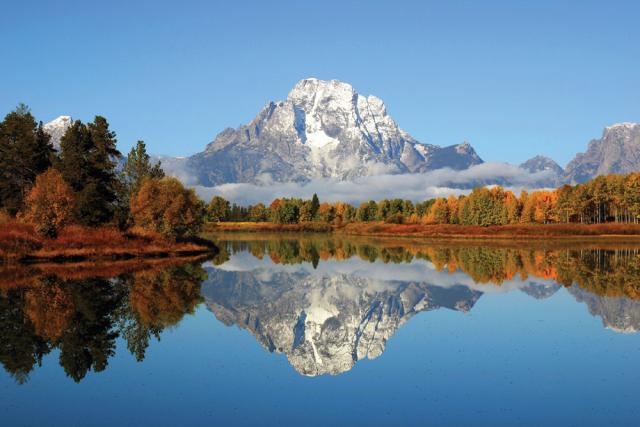 Main Idea
Glory in Christ since he alone makes you righteous so you can relate with God.
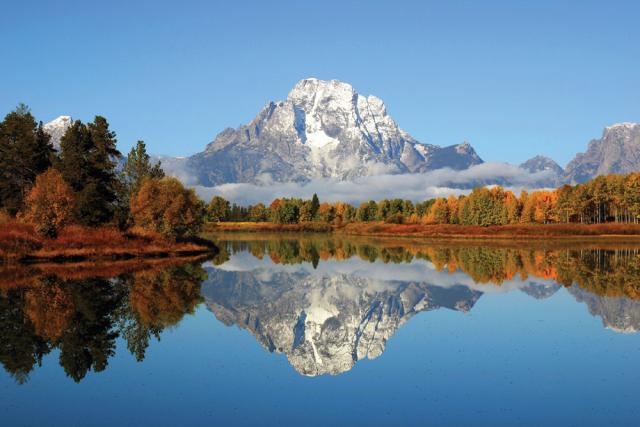 To Become a Believer
Repent of your sin
Repent of your efforts to be accepted by God on your own merit
Accept, by faith, the righteousness God is offering
Faith!
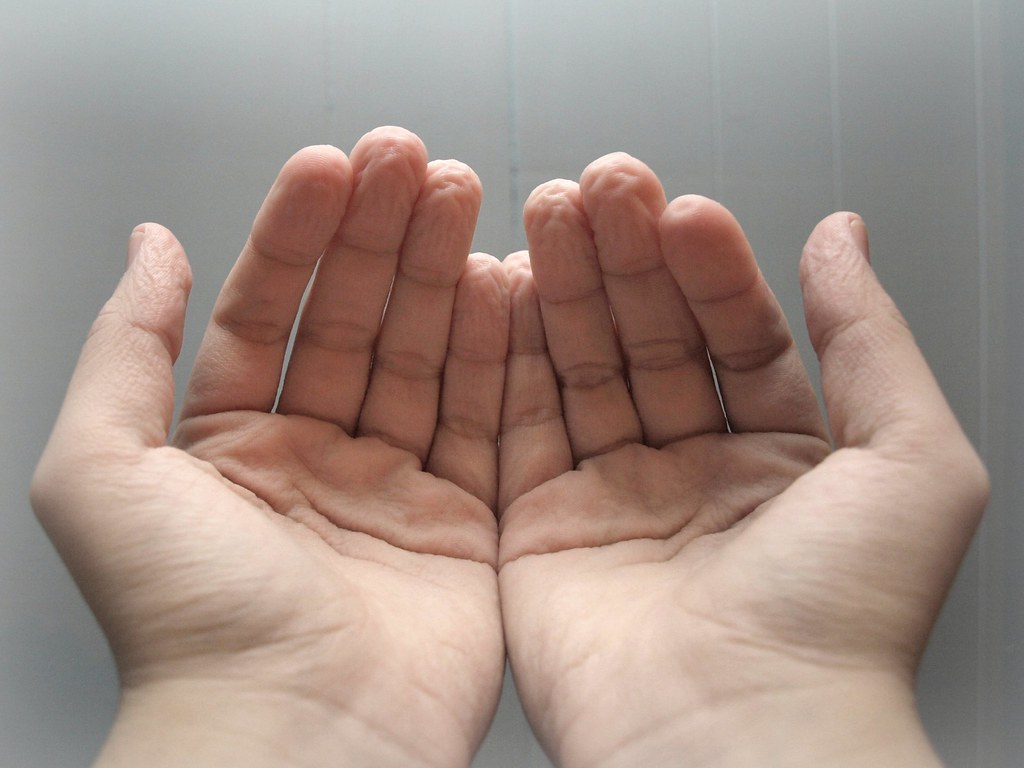 [Speaker Notes: “Faith is an empty hand taking the provision made by another.”]
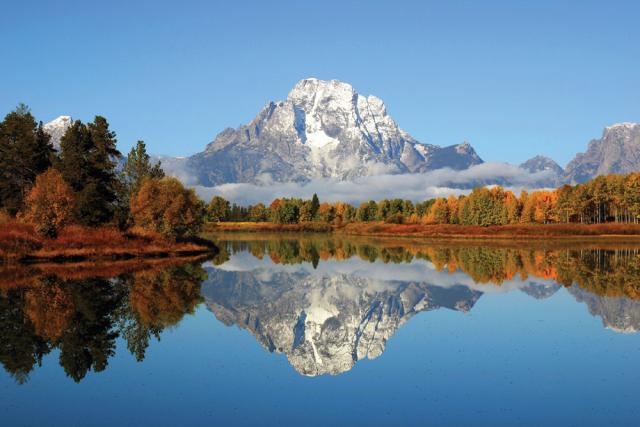 As a Believer
Remind yourself regularly that your relationship with God is based on Christ alone.
Live your daily life in dependence on the merit and power of Christ – Christ alone!
Get this presentation for free!
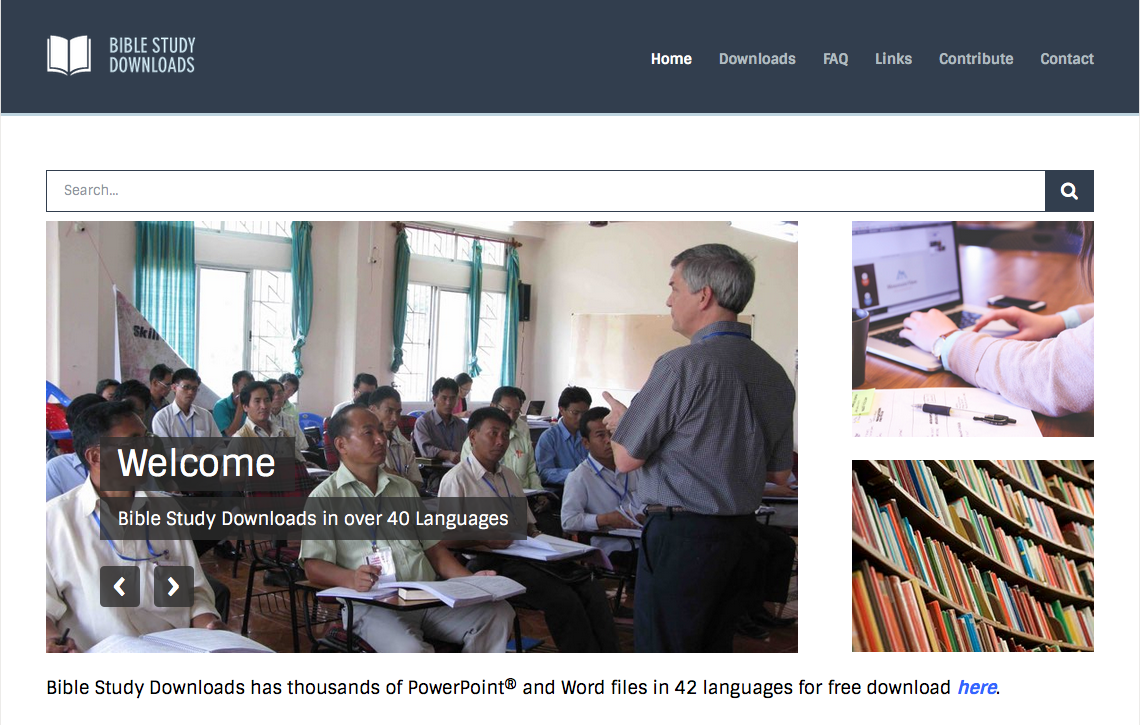 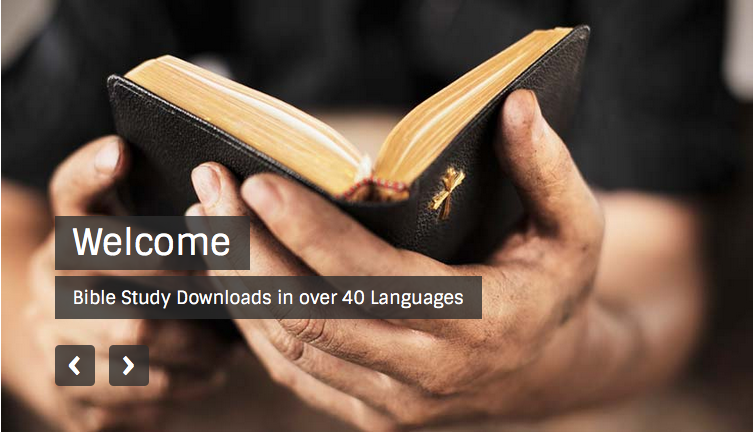 NT Preaching link at BibleStudyDownloads.org
[Speaker Notes: NT Preaching (np)]